Who is Jesus?
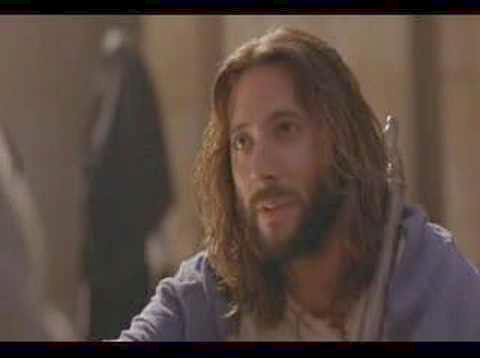 John 1:35-51
Rick Griffith • Crossroads International Church Singapore • BibleStudyDownloads.org
Black
The Iranian Jesus
Religious Perspectives on Jesus
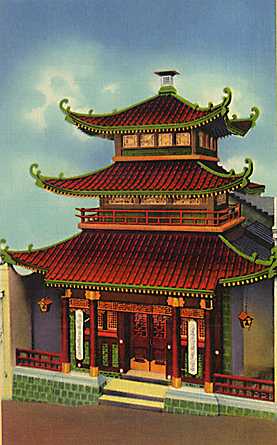 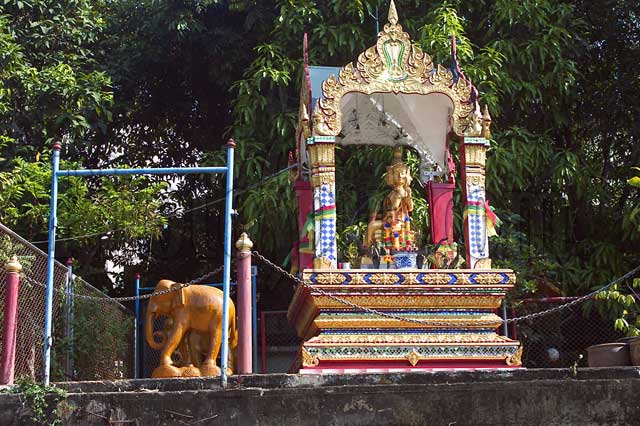 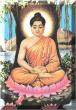 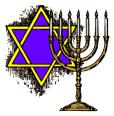 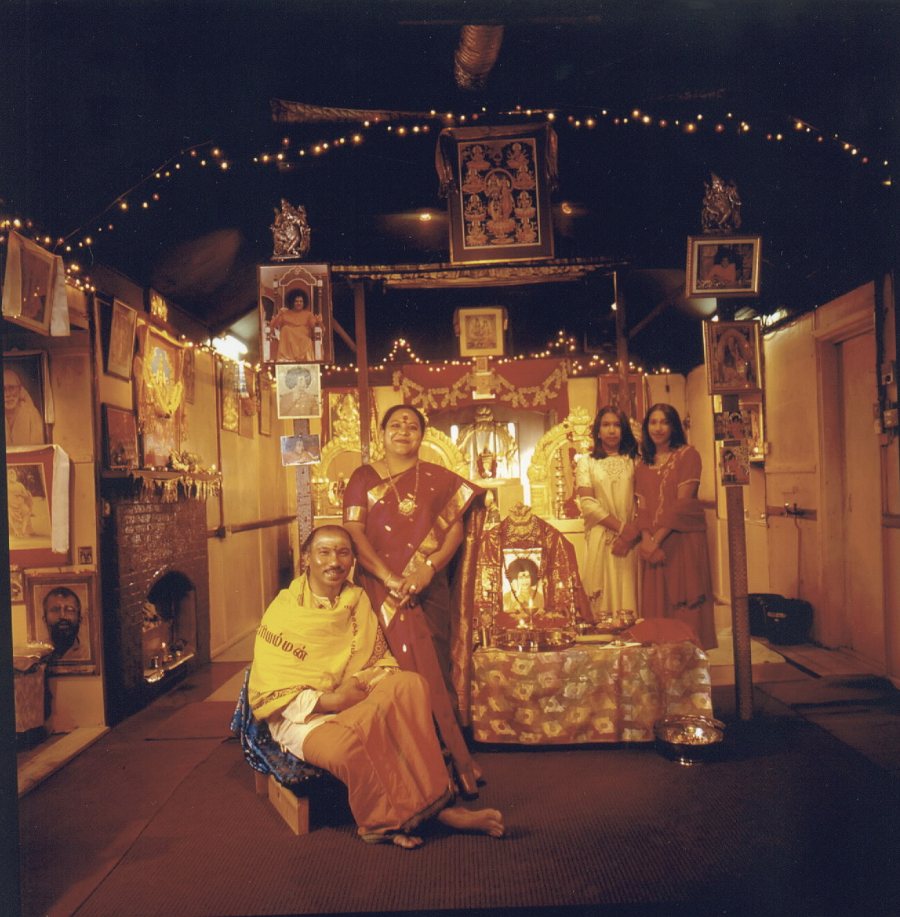 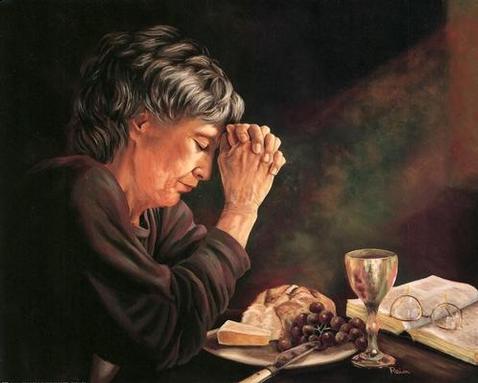 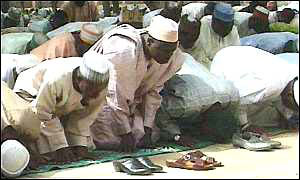 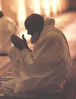 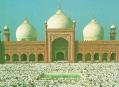 Religious Perspectives on Jesus
In Islam, Jesus is considered one of God's most important prophets.
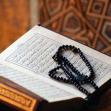 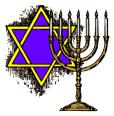 Religious Perspectives on Jesus (cont.)
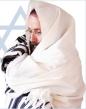 In Judaism, Jesus is considered a false prophet.
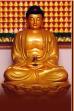 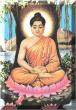 Religious Perspectives on Jesus (cont.)
In Buddhism, Jesus is considered an enlightened teacher.
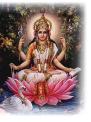 Religious Perspectives on Jesus (cont.)
Different perspectives on Jesus in Hinduism:
 A great guru
 The son of Krishna
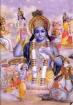 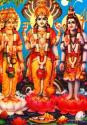 http://en.wikipedia.org/wiki/Religious_perspectives_on_Jesus
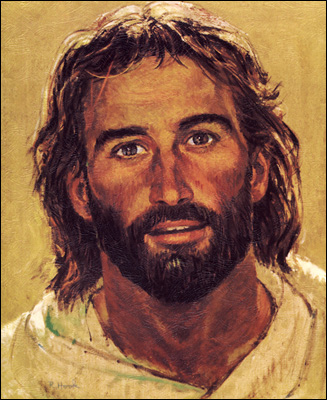 What about you?
Do you know who Jesus is?
What will you tell those who don’t know him?
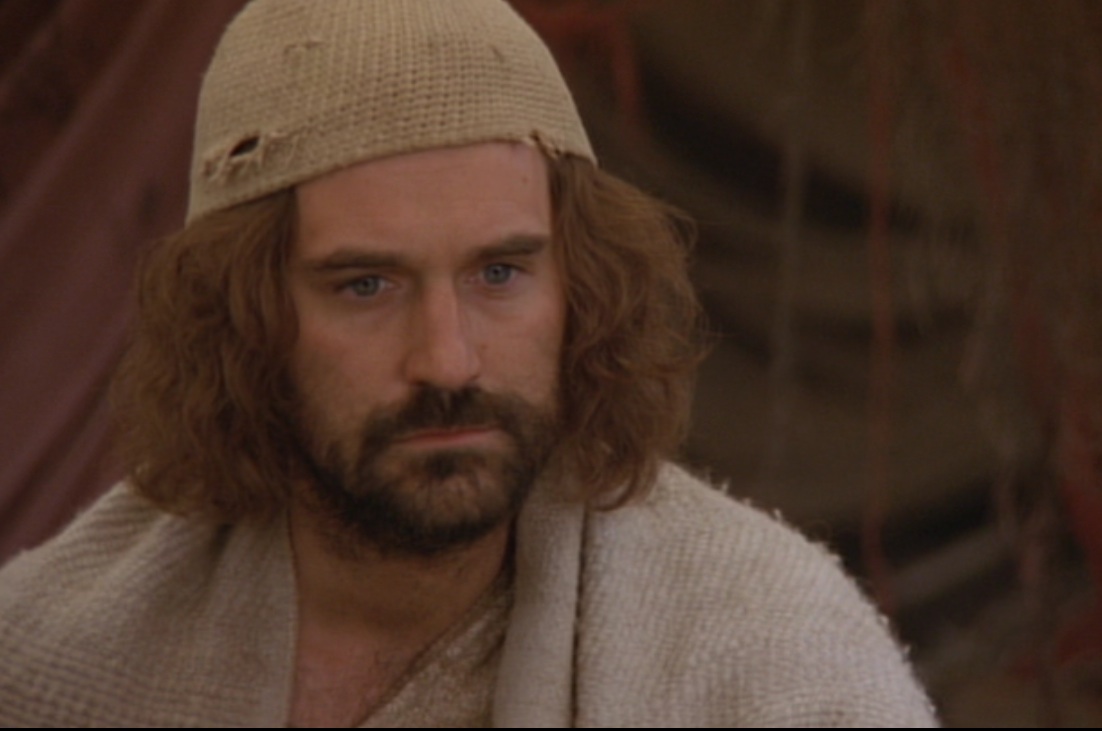 John the Apostle (Gospel Writer)
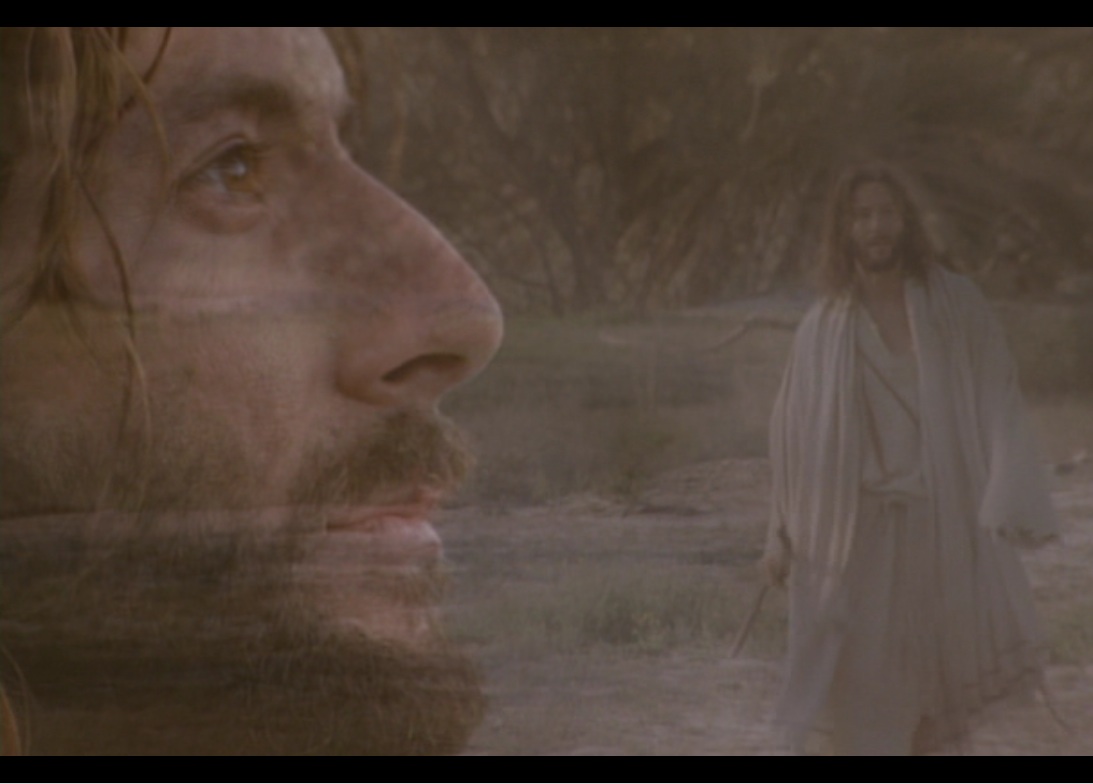 Why believe Jesus is God? John 1:19-51
A quick review…
Jesus is the Logos (Word)
“In the beginning 
was the Word, 
and the Word was with God, 
and the Word was God” 

(John 1:1)
[Speaker Notes: Scripture is very clear that Jesus is God.  Christians have always believed this key doctrine called the deity of Christ.]
Structure of the Book of John
Introductory Testimony (1:1-51)
Prologue (1:1-18)
Craig L. Blomberg, Jesus & The Gospels, 161
The Prologue (1:1-18)
Jesus is God
 Introduces John the Baptist as the forerunner of Jesus
 John the Baptist’s mission:
 As a witness of Jesus
“Christ is the Light”
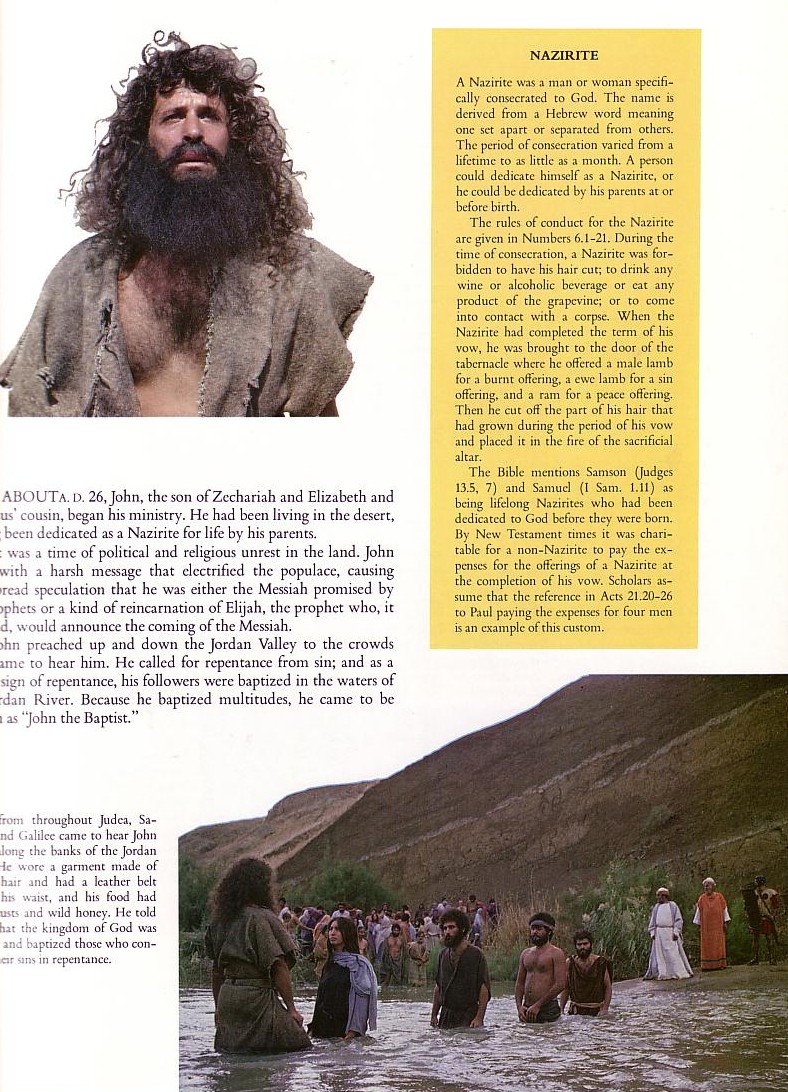 Structure of the Book of John
Introductory Testimony (1:1-51)
Prologue (1:1-18)
The Testimony of John and the First Disciples (1:19-51)
Craig L. Blomberg, Jesus & The Gospels, 161
Jesus’ First Disciples
John
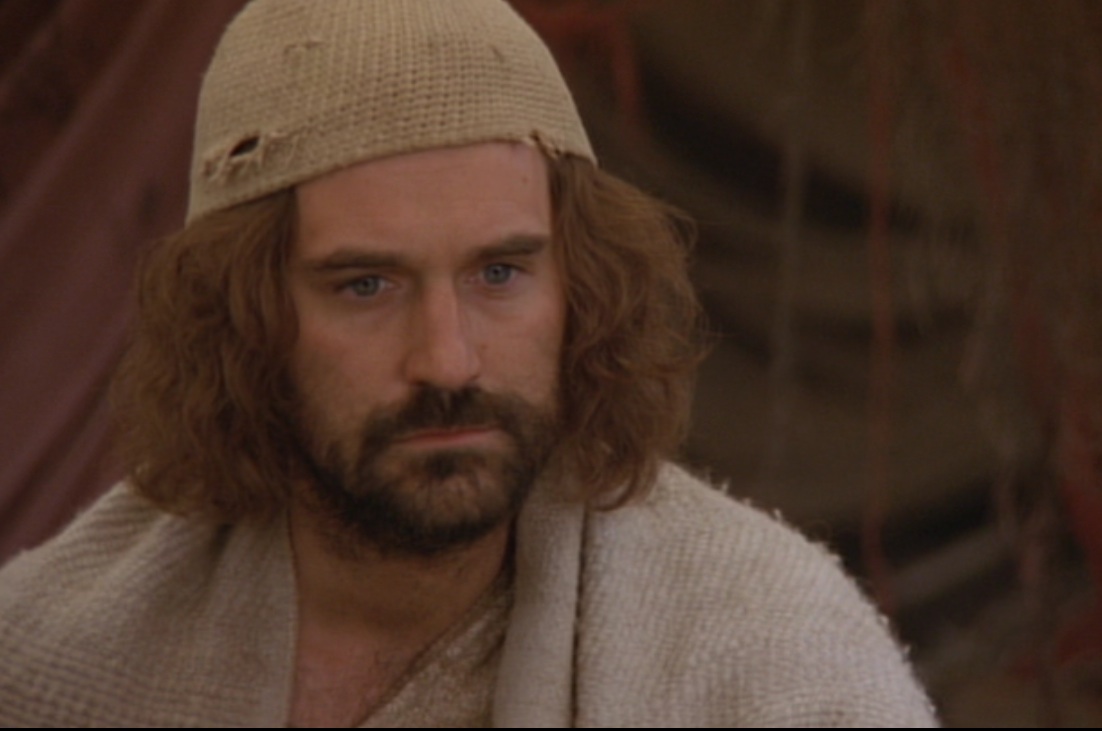 Jesus’ First Disciples
Andrew
Simon Peter
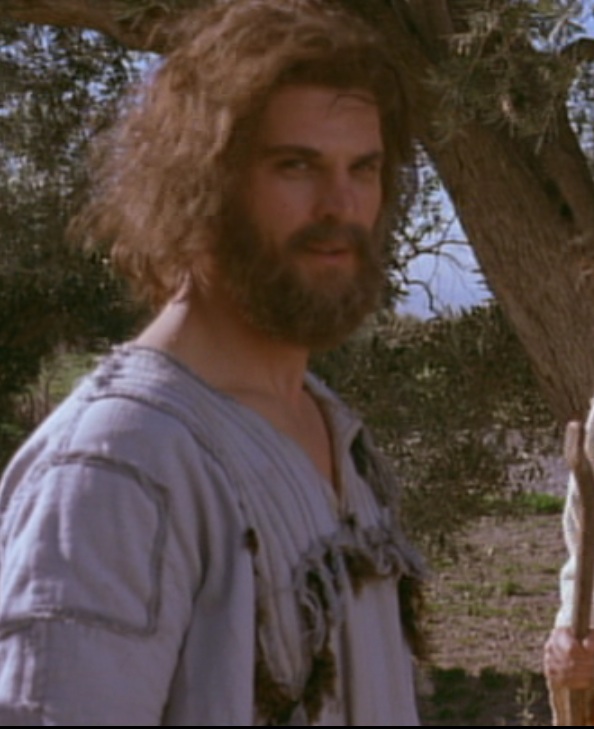 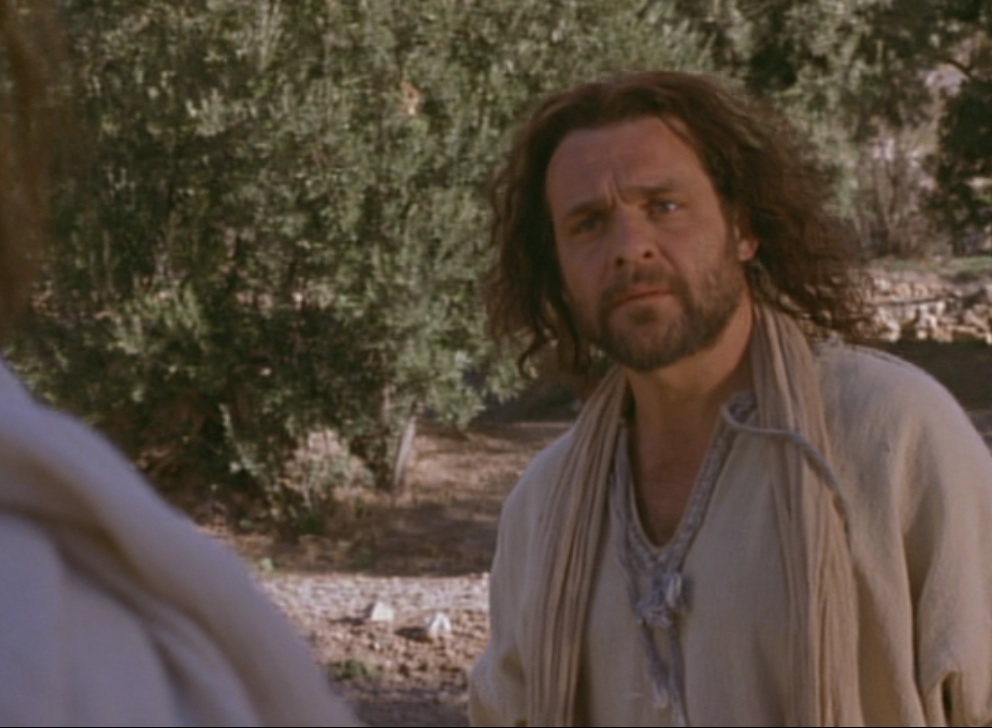 Jesus’ First Disciples
Philip
Nathanael or Bartholomew
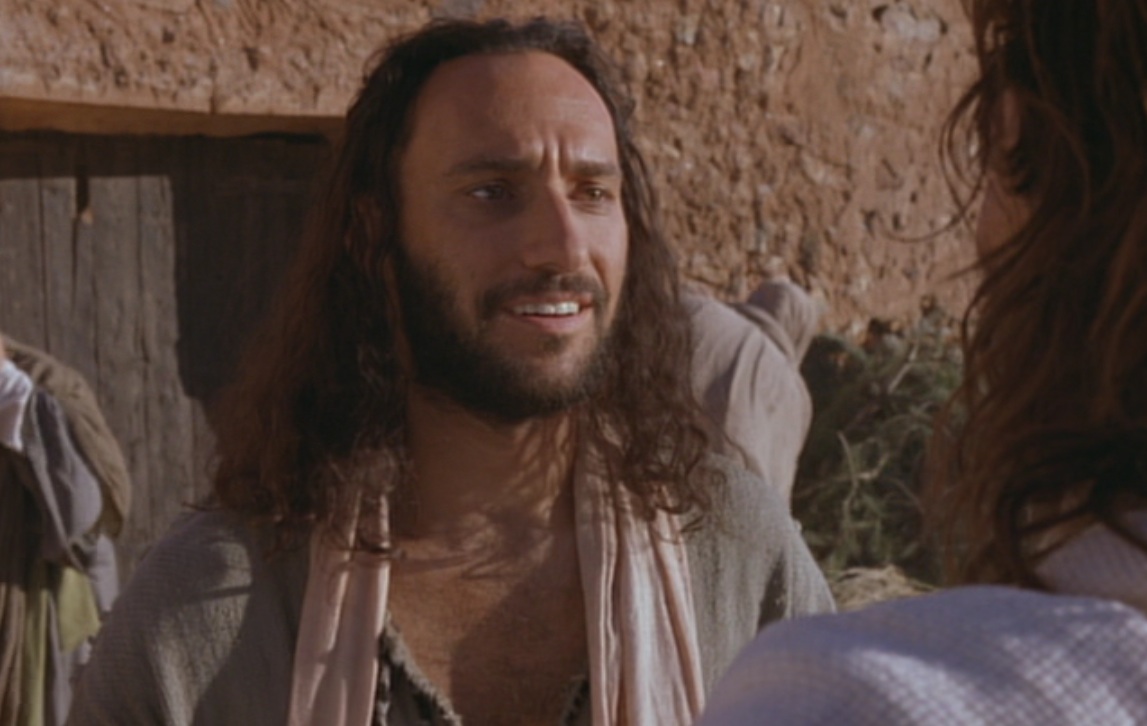 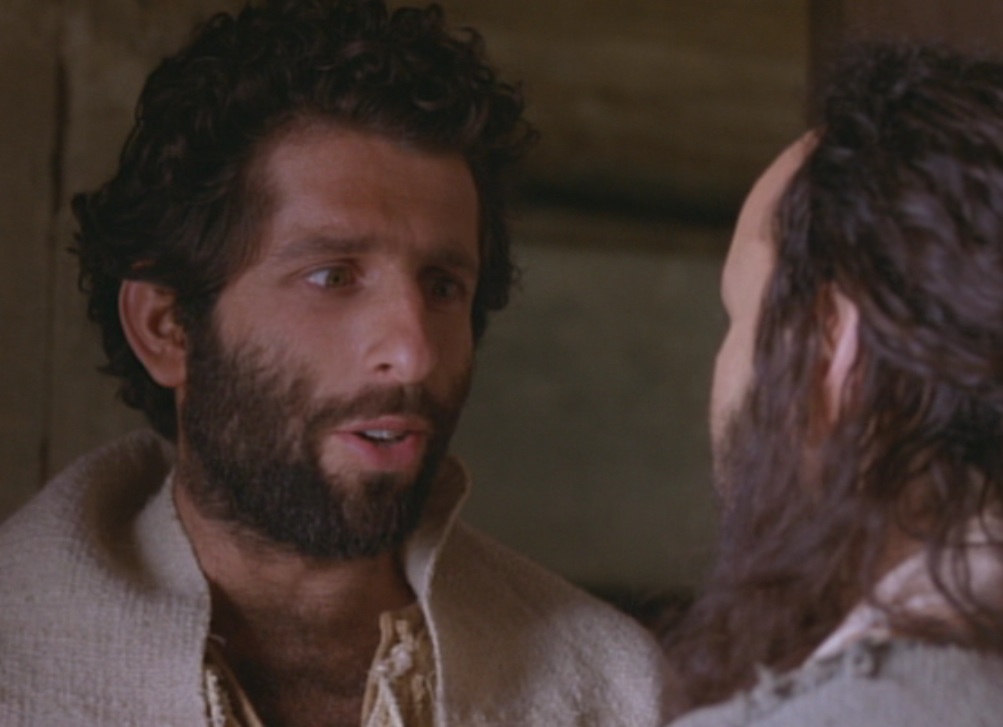 GOD
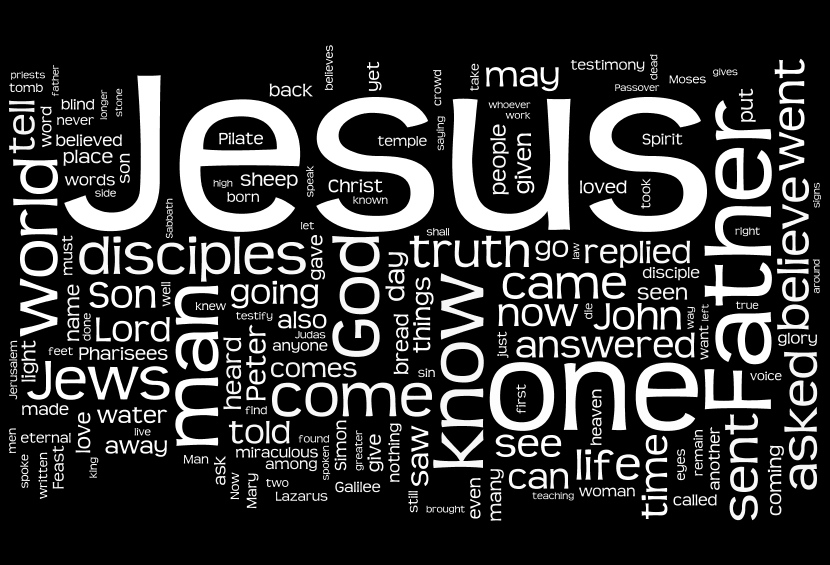 The Word
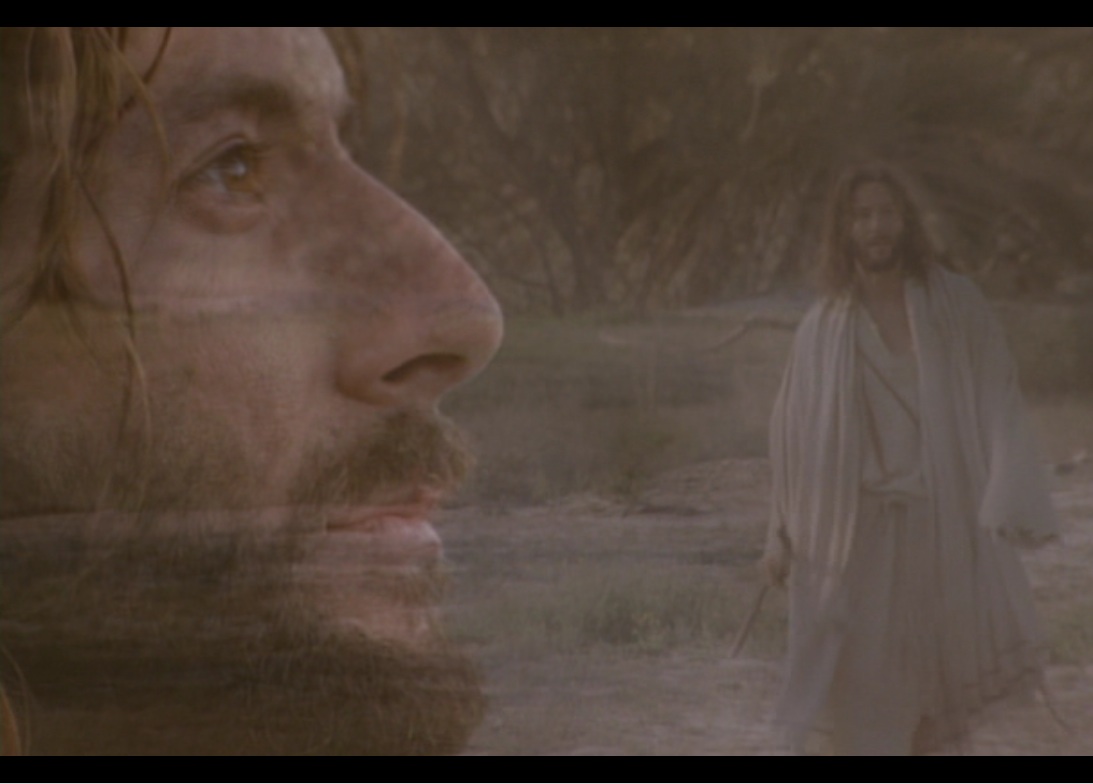 Why believe Jesus is God? John 1:19-51
Jesus is the Savior
Saviour
Jesus
Lamb of God
Three Reasons the Word is God
WORD
[Speaker Notes: The identity of the Logos is threefold in John 1:19-51…]
John the Baptist’s Testimony(1:19-39)
Three different audiences:
Jewish leaders (1:19-28)
People (1:29-34)
Two of his disciples (1:35-39)
The Jewish Leaders
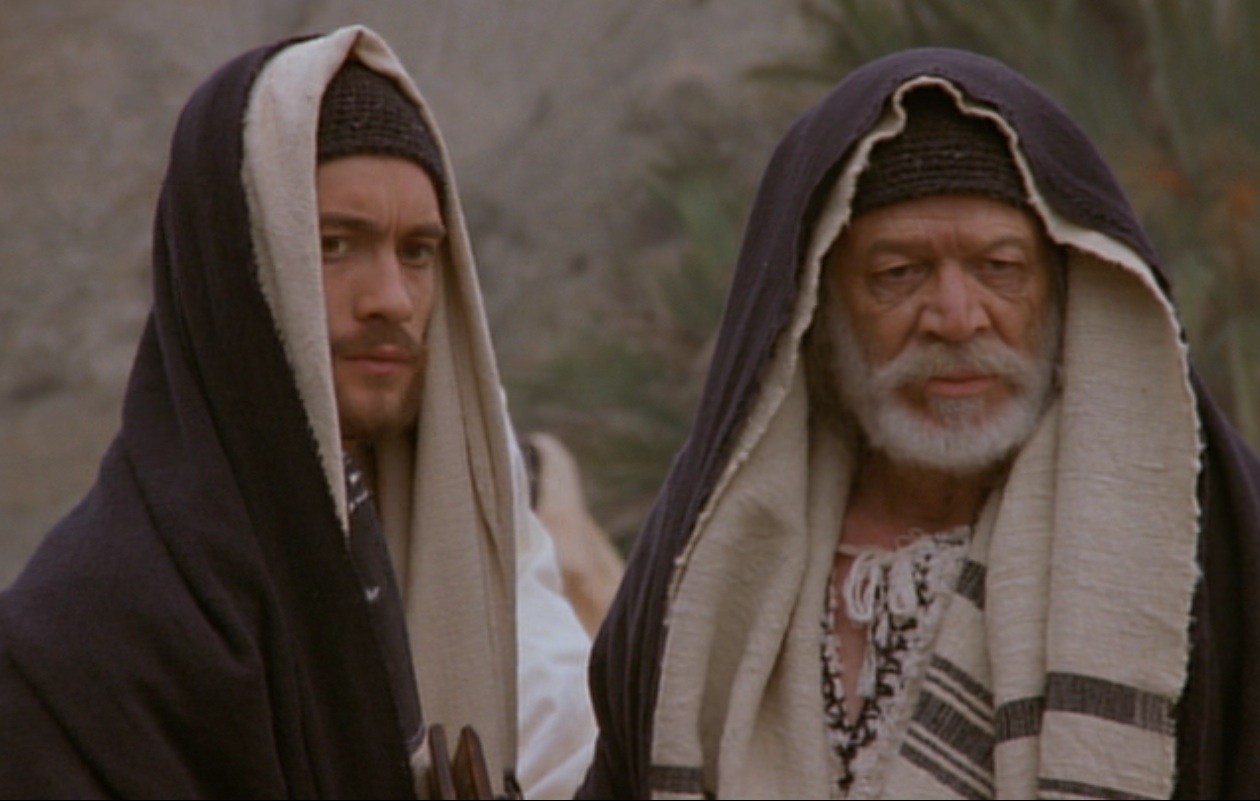 John to the Jewish Leaders
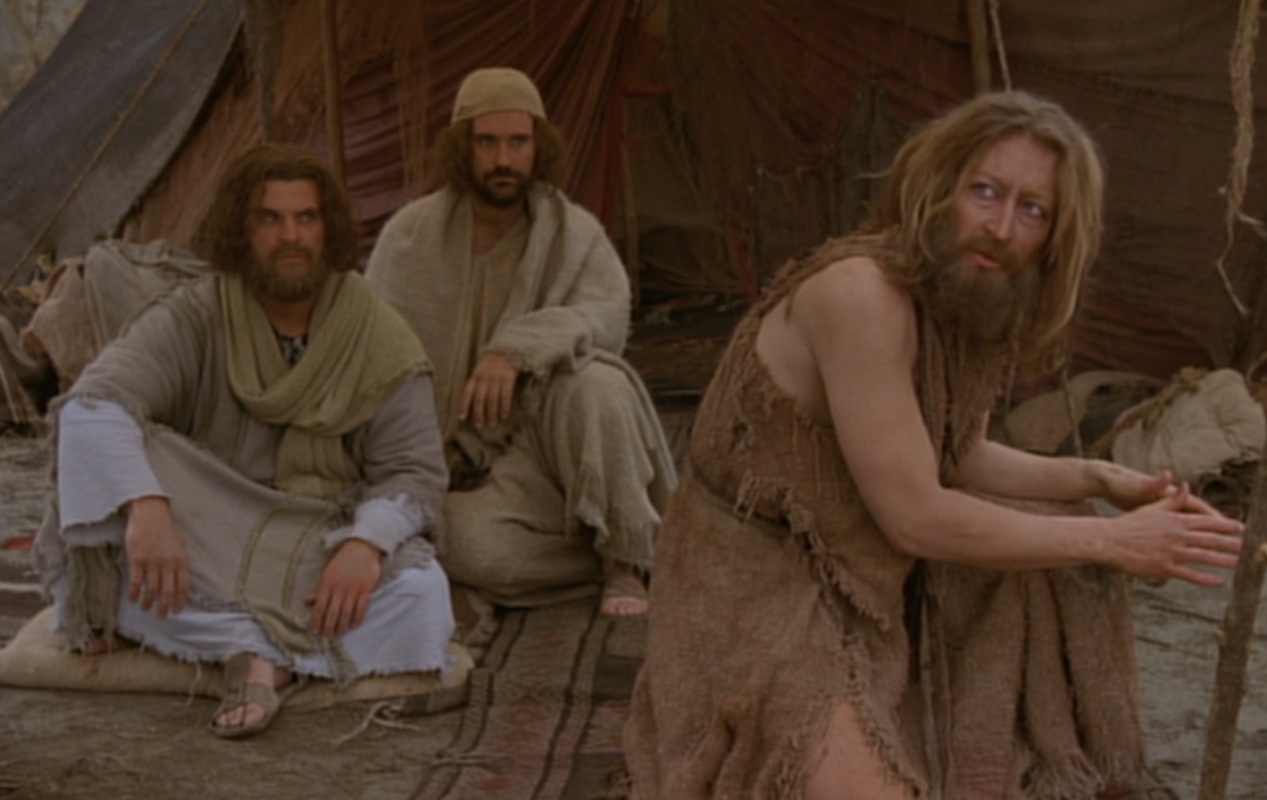 “I am not the Christ” (1:20)
“I am not the Christ”
Recalls the popular response to his ministry according to Luke’s Gospel:

“The people were waiting expectantly and were all wondering in their hearts if John might possibly be the Christ”
Luke 3:15
J. Ramsey Michaels, New International Biblical Commentary, 28
John to the Jewish Leaders:
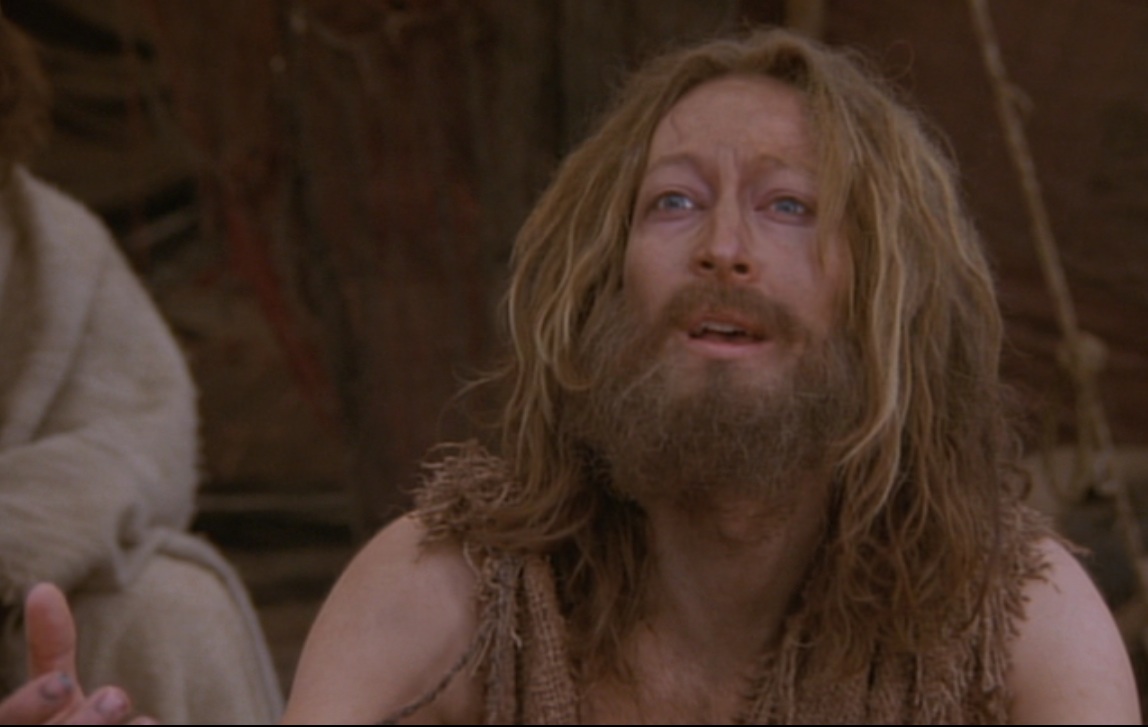 “I am not the Christ” (1:20)
“I am not” (1:21a) – not Elijah
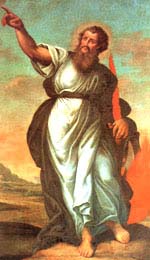 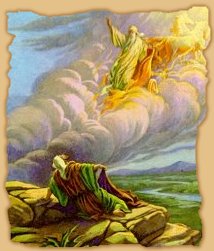 Elijah
“See, I will send you the prophet Elijah before that great and dreadful day of the LORD comes. He will turn the hearts of the fathers to their children, and the hearts of the children to their fathers; or else I will come and strike the land with a curse.”
Malachi 4:5-6
“The Prophet”
“The LORD your God will raise up for you a prophet like me from among your own brothers. You must listen to him.”
Deuteronomy 18:15
John focused on who Jesus was!
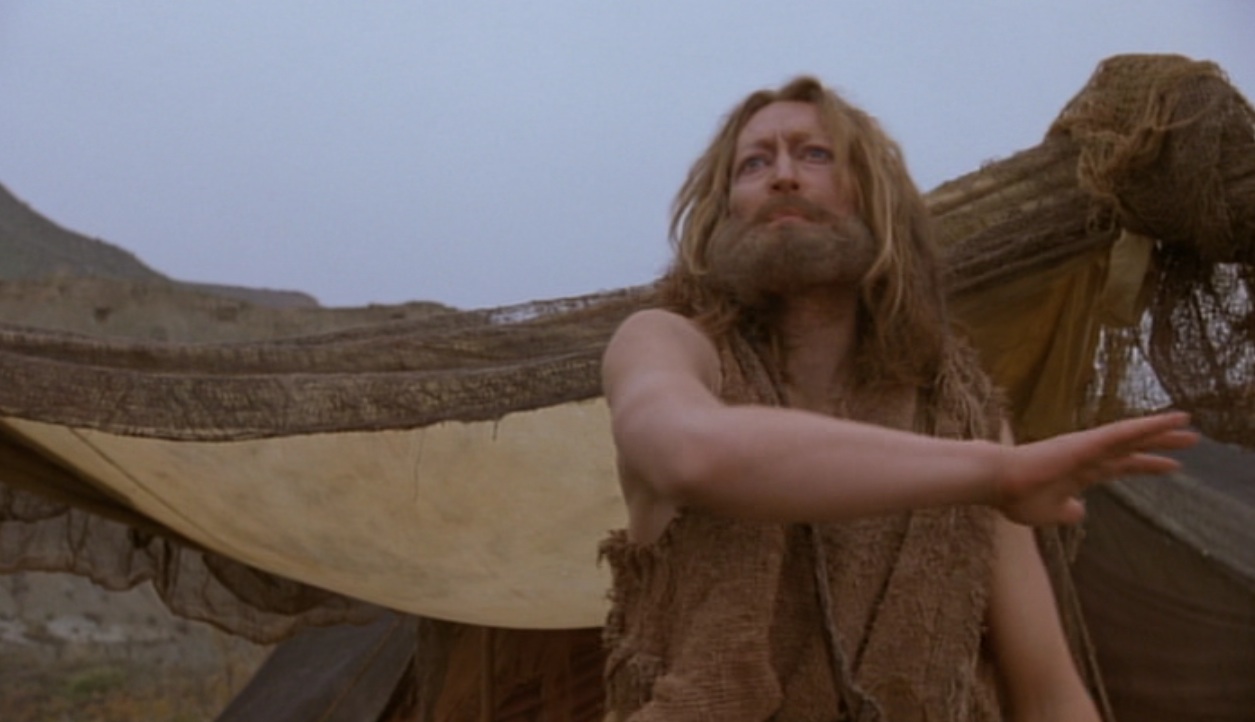 “I am the voice of one calling in the desert, ‘Make straight the way for the Lord.’“
John 1:23; cf. Isaiah 40:3
John to the Jewish Leaders:
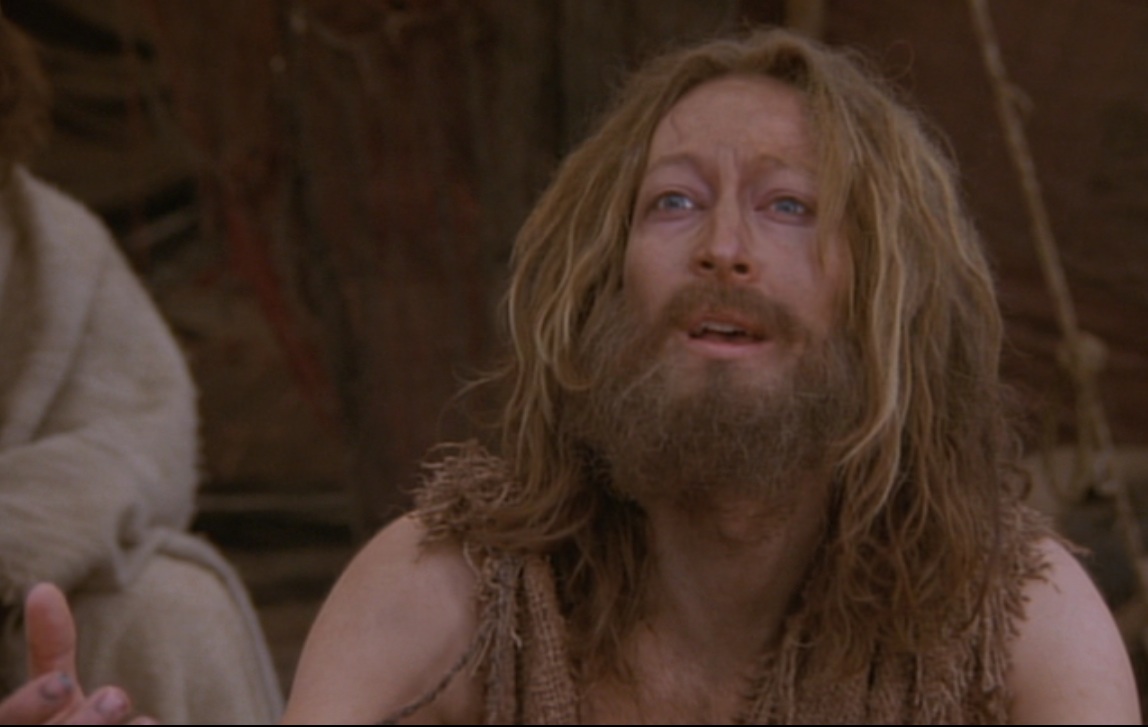 “I am not the Christ” (1:20)
“I am not” (1:21a) – not Elijah
“No” (1:21b) – not the Prophet
John’s Testimony tothe people:
“Look, the Lamb of God, who takes away the sin of the world!“
John 1:29
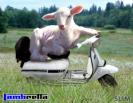 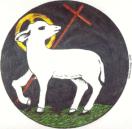 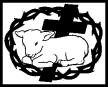 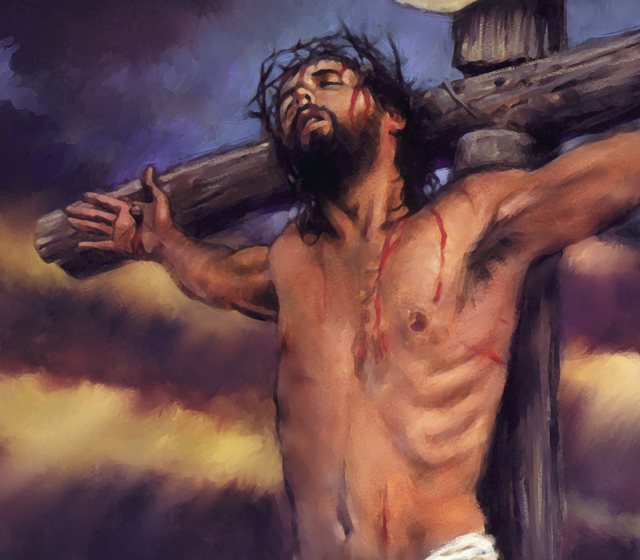 Sacrifice at theCross
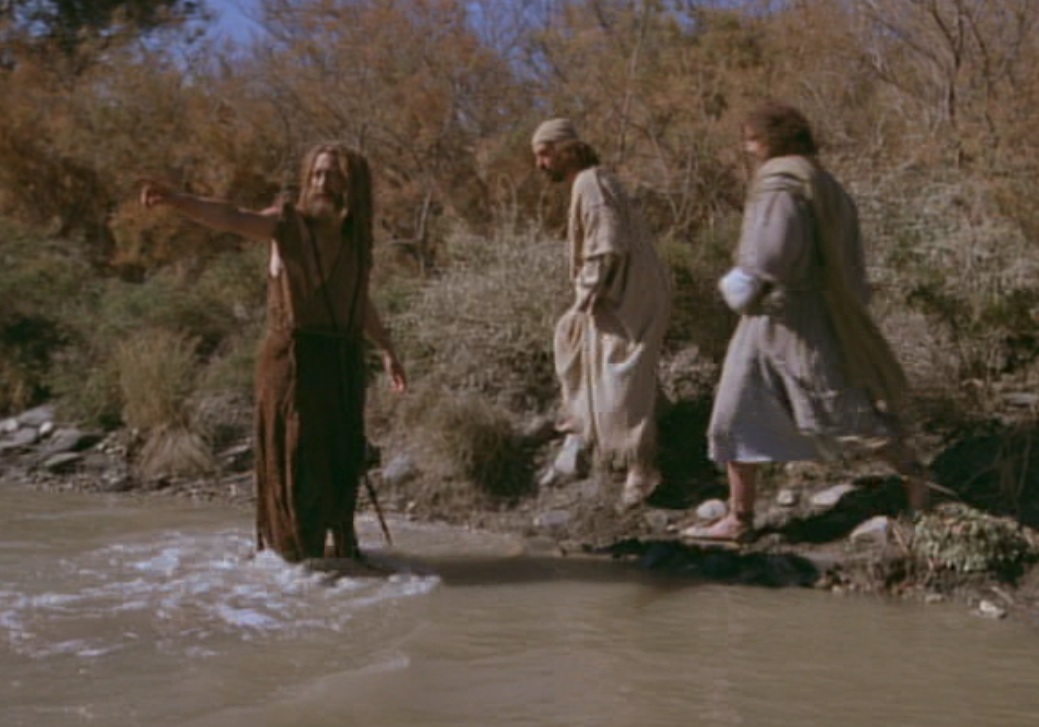 John’s Testimony to two of his disciples:
“Look, the Lamb of God, who takes away the sin of the world!“
John 1:36
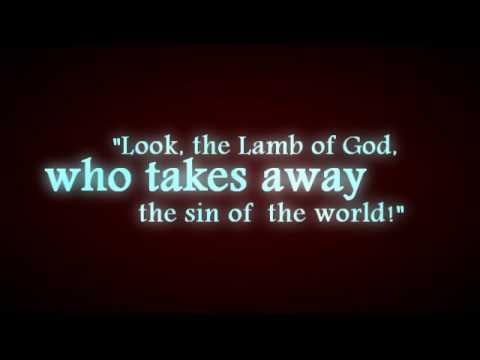 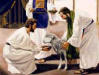 The Lamb of God (1:29, 36)
Jesus is the sacrificial lamb of the Jewish Passover!
996
[Speaker Notes: We must forget about ourselves and focus on the Savior
• How much do you care about what people think of you?
• Do we focus on US as a church? (500 outside, 200 guests, 200 gone, 100 here)
We aren’t in the business of becoming a mega church but only a voice in the desert
Bottom Line: It’s not about us!]
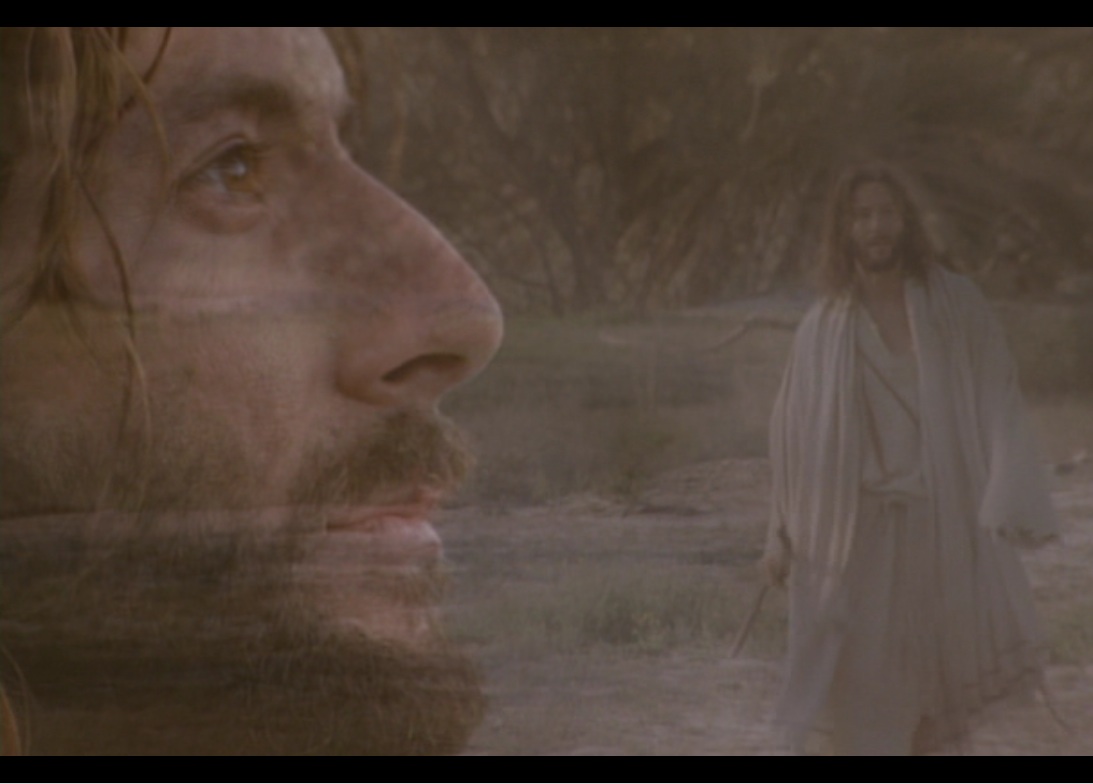 Why believe Jesus is God? John 1:19-51
Jesus is the Savior
Jesus is the Messiah
Saviour
Jesus
Lamb of God
Three Reasons the Word is God
WORD
Messiah
Christ
Anointed One
Son of David
King of Israel
King of Kings
Son of Man
[Speaker Notes: The identity of the Logos is threefold in John 1:19-51…]
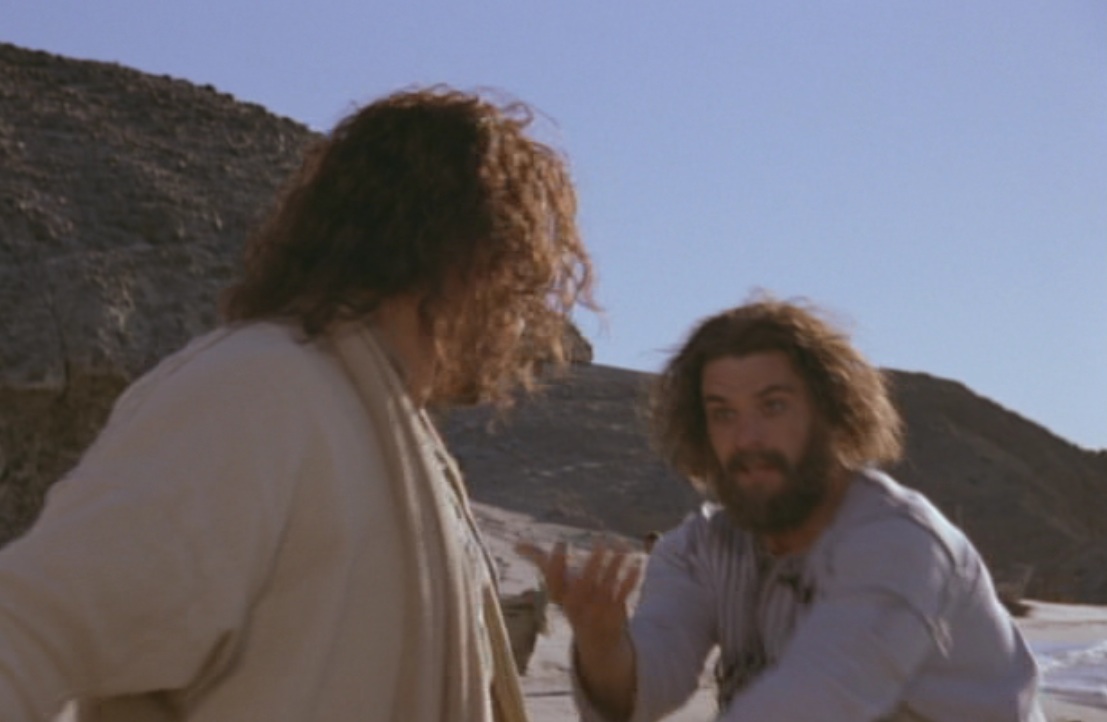 The story continues…
“Andrew, one of the two disciples, looked for his brother, Simon, and told him…
‘We have found the Messiah’ (which means ‘Christ’)” (John 1:41; cf. 6:4-9; 12:20-22)
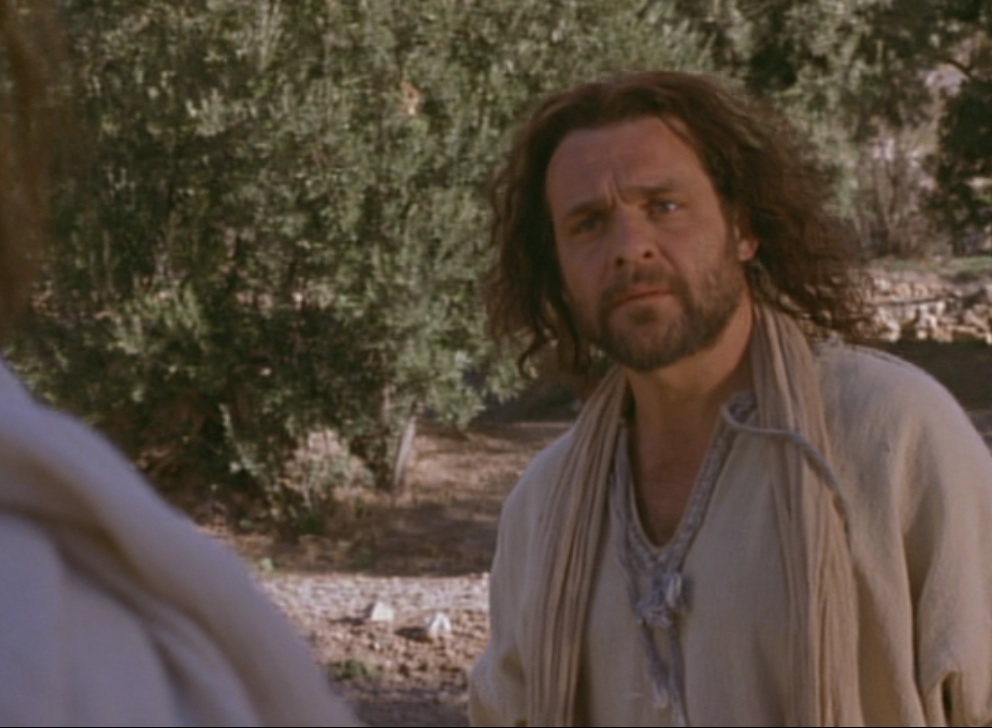 John 1:42 NLT
Then Andrew brought Simon to meet Jesus. Looking intently at Simon, Jesus said, “Your name is Simon, son of John—but you will be called Cephas” (which means “Peter”*)
* The names Cephas (from Aramaic) and Peter (from Greek) both mean rock.
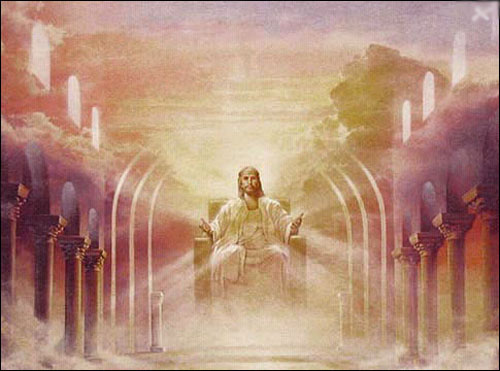 Christ = Messiah
A title, from the Greek Christos (ός Christós), which means “anointed one“
 The Greek form is a literal translation of Messiah from Hebrew mashiyakh (משיח) or Aramaic m'shikha (משיחא)
 Occurs often in the Old Testament and signifies "high priest" or “king“
[Speaker Notes: http://en.wikipedia.org/wiki/Names_and_titles_of_Jesus]
“Messiah”
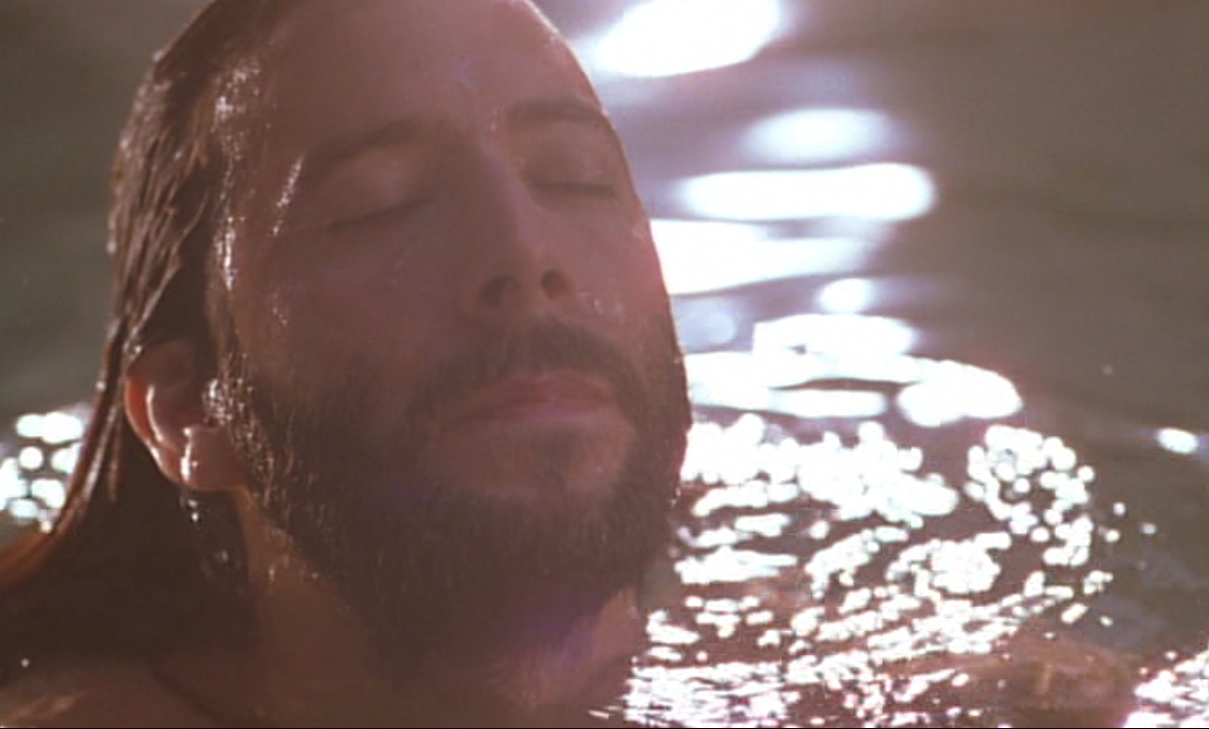 Jewish eschatological term for the expected deliverer
Transliterates Aramaic as “anointed one”
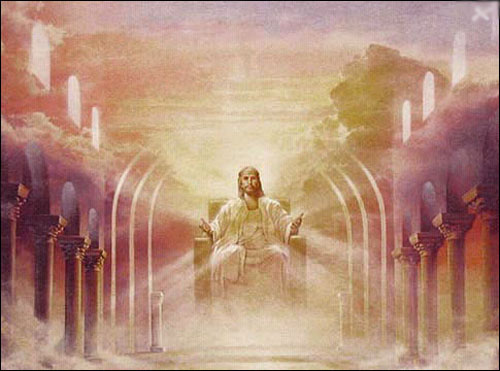 Promises of the Davidic Covenant
2 Samuel 7:12-16 promises:
Sons: “house” never wiped out
Kingdom: political dynasty (each king in  Jerusalem will be a direct descendant)
Throne: As an eternal covenant (v. 16), David’s family has the right to rule forever
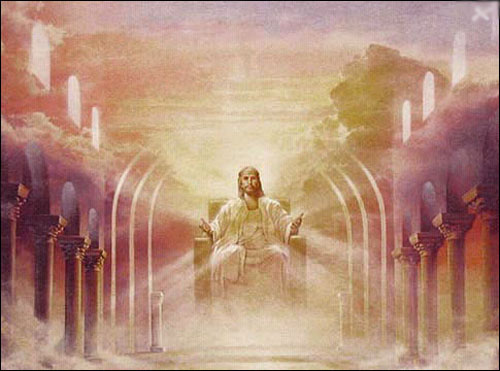 Isaiah 61:1 Fulfilled in Jesus
The Spirit of the Sovereign LORD is on me, 
because the LORD has anointed me 
to preach good news to the poor. 
He has sent me to bind up the brokenhearted, 
to proclaim freedom for the captives 
and release from darkness for the prisoners,
to proclaim the year of the LORD’S favor” 
(NIV; cf. Luke 4:18-19)
The Kingdom in Matthew 1
Isaac
ABRAHAM
Jacob
Judah
Perez
Hezron
Ram
Amminadab
Nahshon
Salmon
Boaz
Obed
Jesse
KING DAVID
Fall of the Kingdom
Establishing the Eternal Kingdom
Solomon
Shealtiel
Rehoboam
Zerubbabel
Abijah
Abiud
Asa
Eliakim
Jehoshaphat
Azor
Thus there were fourteen generations in all from Abraham to David, fourteen from David to the exile to Babylon, and fourteen from the exile to Christ.   
Matthew 1:17
Jehoram
Zadok
Uzziah
Akim
Jotham
Eliud
Ahaz
Eleazar
Hezekiah
Matthan
Manasseh
Jacob
Amon
Joseph +
Mary
Rise of the Kingdom
Josiah
JECONIAH (EXILE)
JESUS CHRIST
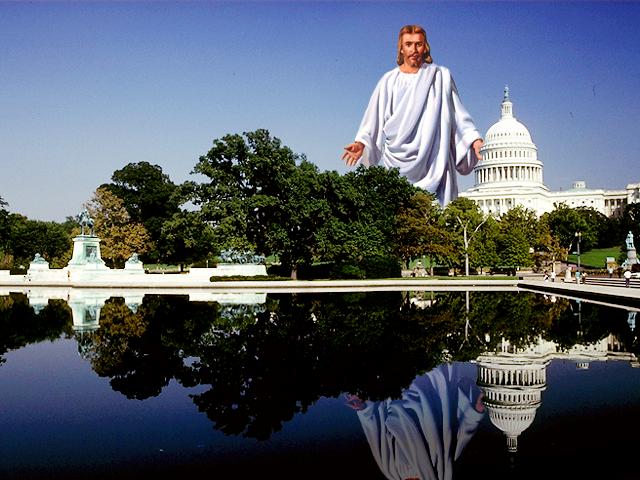 Christ is over all nations
“All authority in heaven and earth has been given to me.” (Matthew 28:19)
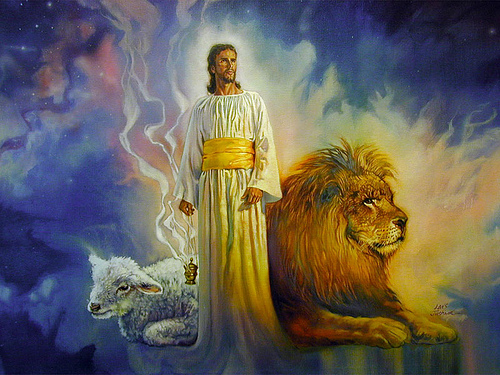 Do you submit to Christ’s authority over you?
[Speaker Notes: Admitting his rule over you gives true freedom!
You won’t have to wonder what to do when you do his will
Psalm 37:4, “Delight yourself in the Lord…”]
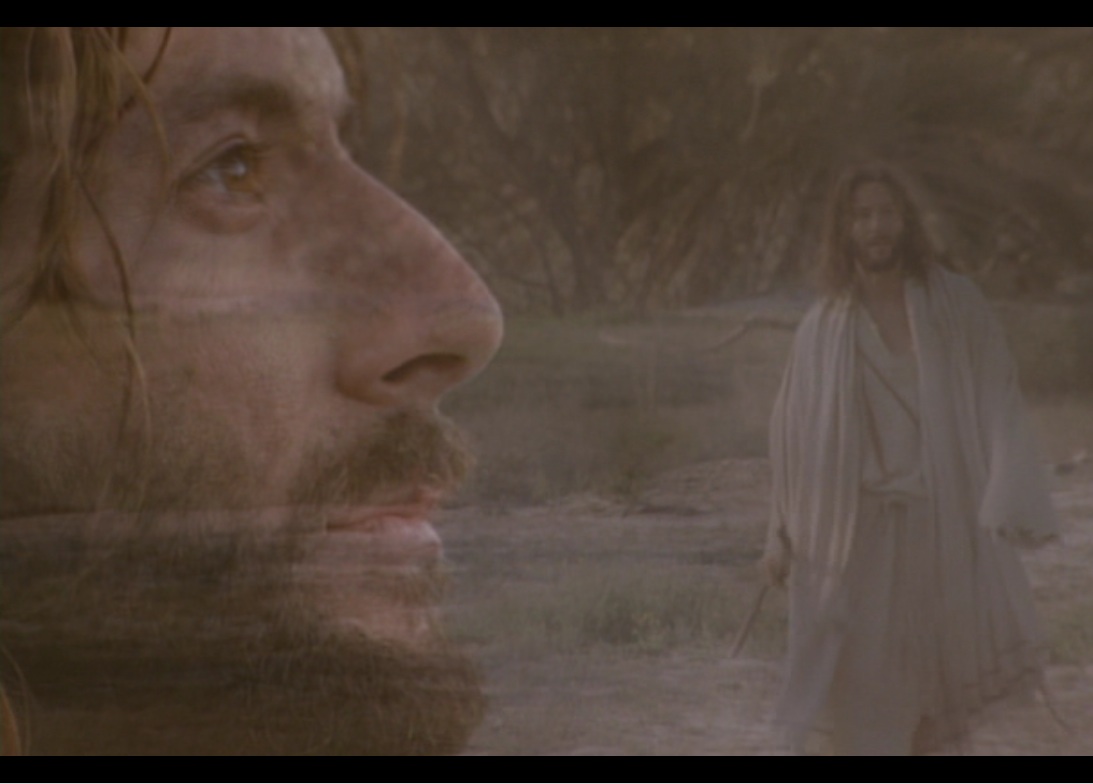 Why believe Jesus is God? John 1:19-51
Jesus is the Savior
Jesus is the Messiah
Jesus is the Son of God
Saviour
Jesus
Son of God
Lamb of God
Three Reasons the Word is God
Lord
God
WORD
Messiah
Christ
Anointed One
Son of David
King of Israel
King of Kings
Lord Jesus Christ
Son of Man
[Speaker Notes: The identity of the Logos is threefold in John 1:19-51…]
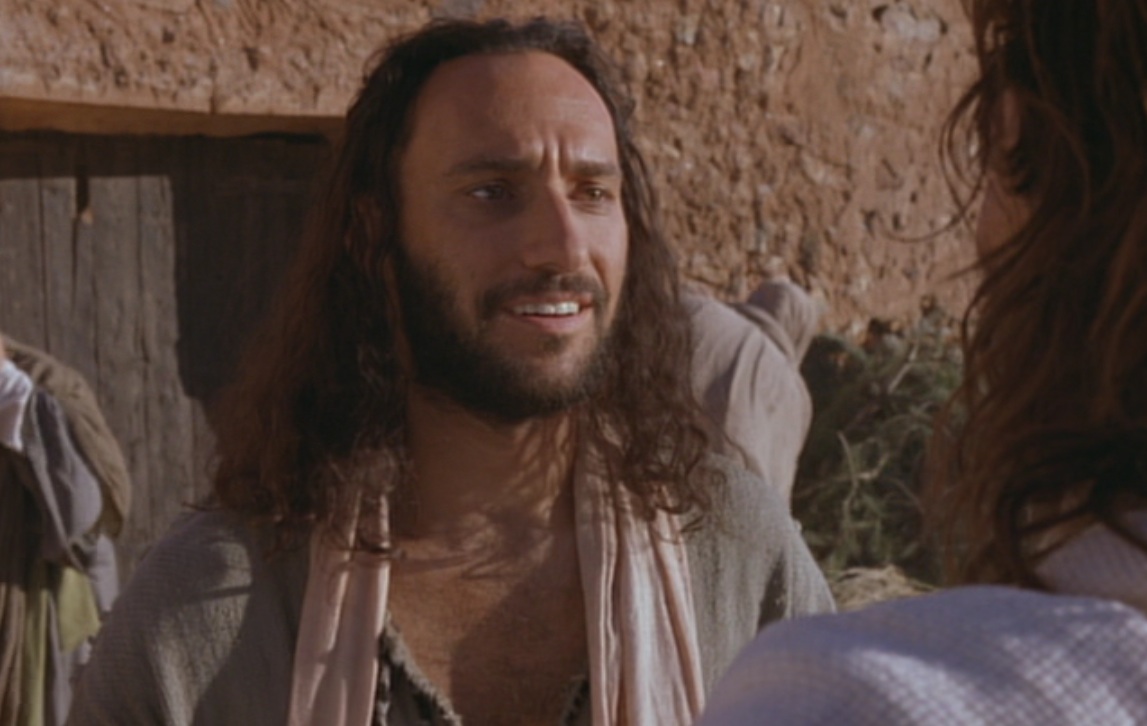 The story continues again…
The next day, Jesus found Philip and said, “Follow me…”
Philip came from the town of Bethsaida, like Andrew and Simon Peter.
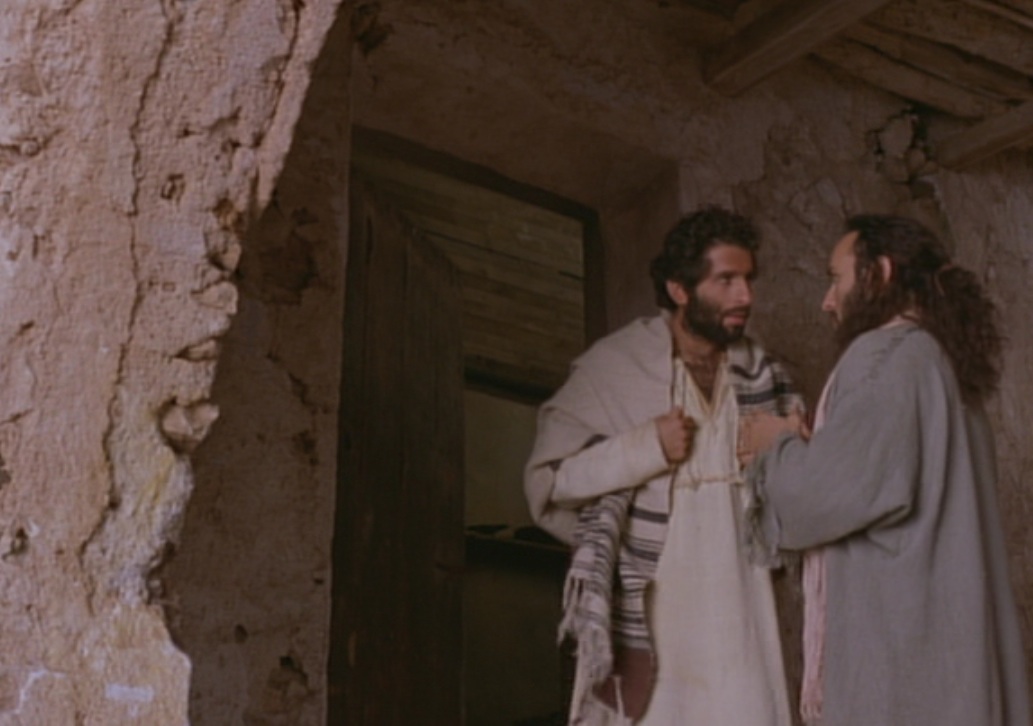 “Jesus fulfills prophecy!”
Philip went to look for Nathanael and told him, “We have found the very person Moses and the prophets wrote about! His name is Jesus, the son of Joseph from Nazareth” (1:45)
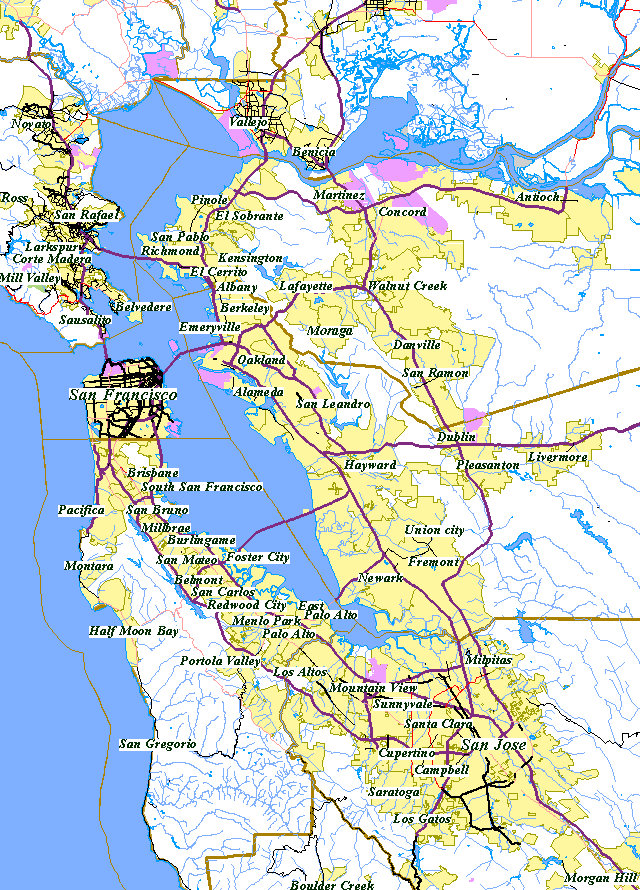 San Francisco Bay Area
Oakland
“Can anything good come from Nazareth?”
SF
Milpitas?”
Milpitas
[Speaker Notes: Someone scratched out “Nazareth” in my script and replaced it with “Milpitas”—the city where the sewage of 9 million people ran—the only city that you could smell before you got there!]
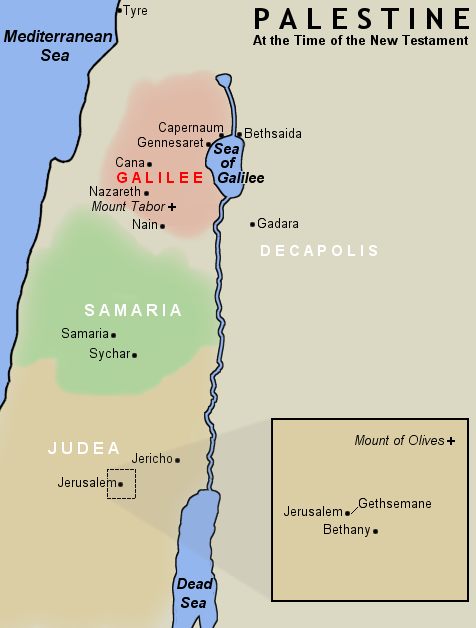 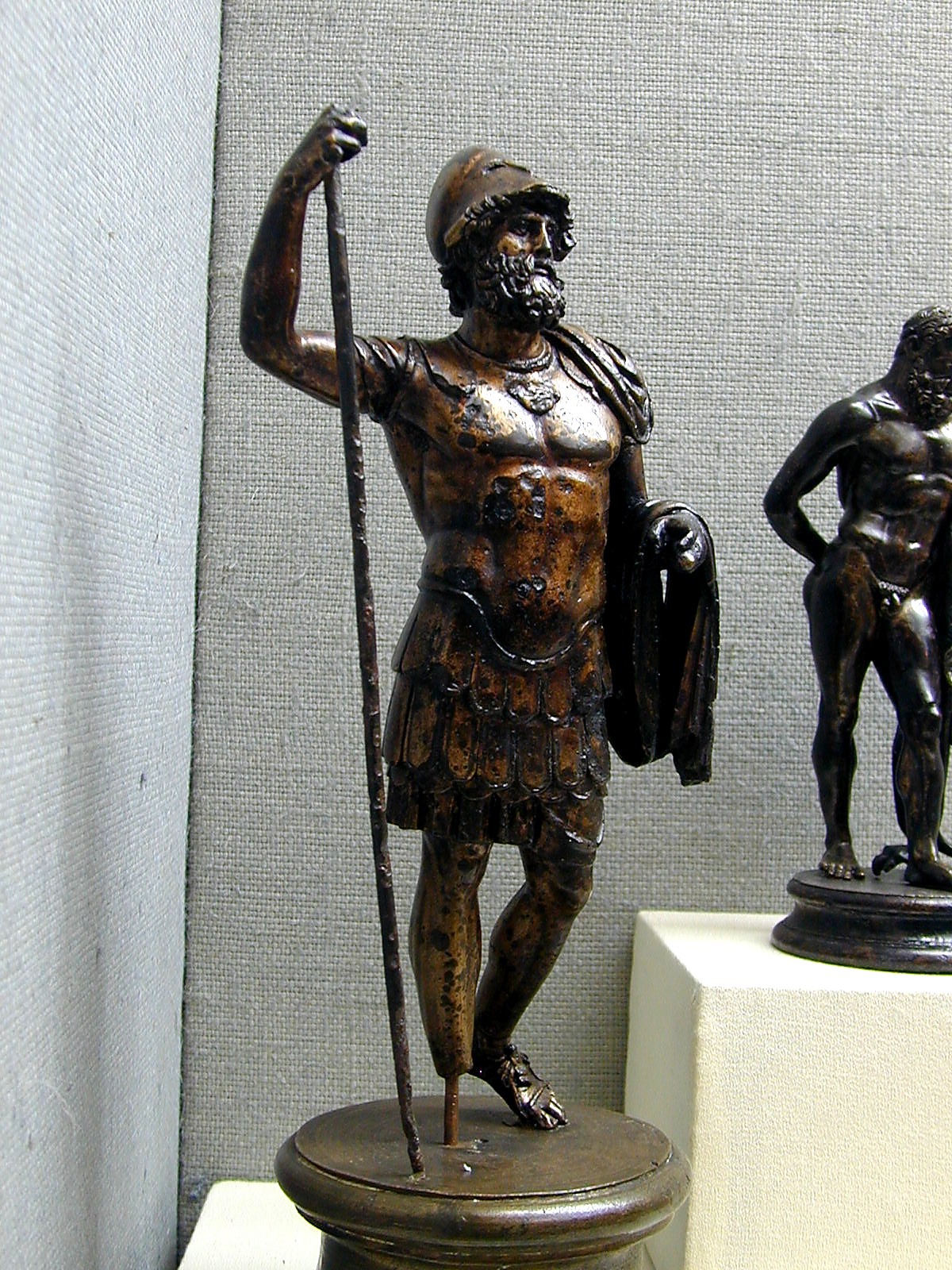 Galilee Sea Area
“Can anything good come from Nazareth?”
Nazareth
[Speaker Notes: Nazareth also had a horrible reputation as the headquarters of the Roman garrison of Galilee.]
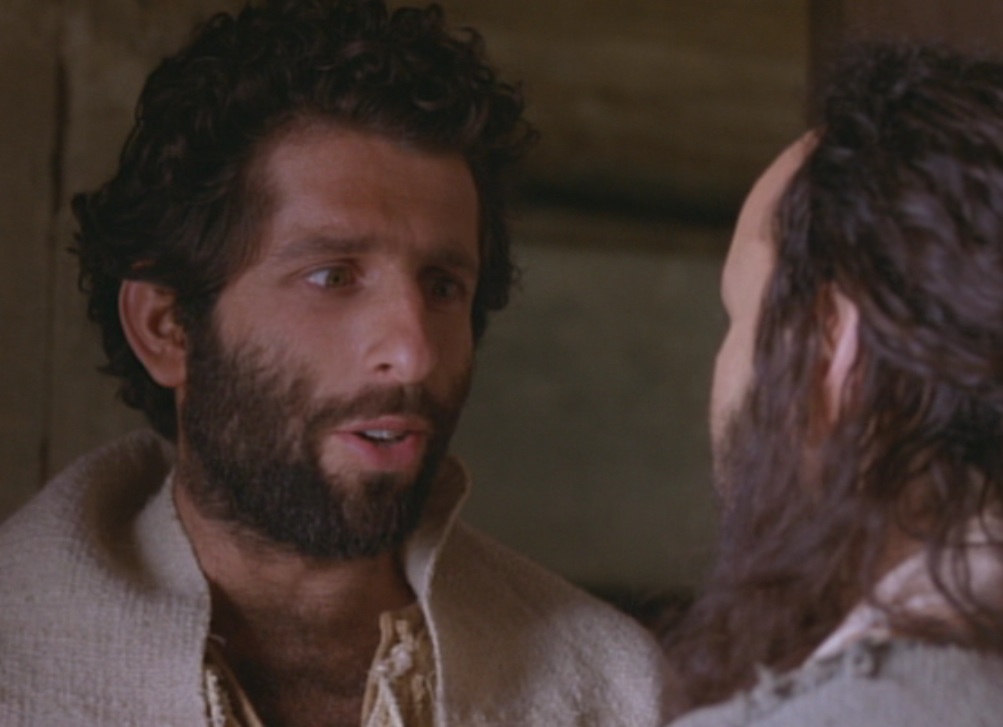 Who was Nathanael?
He is not included in the Twelve disciples of Jesus but is most likely Bartholomew.
Though prejudiced, he at least gave Jesus a chance...
Jesus is no mere human…
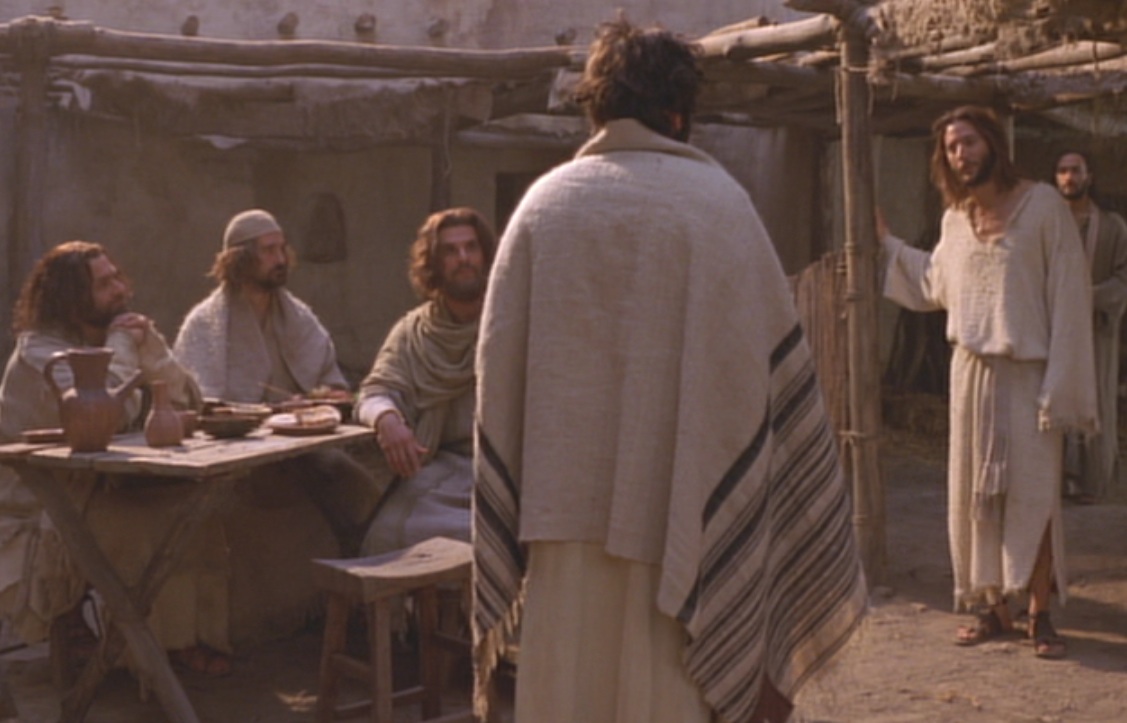 After telling Nathanael about Jesus, Philip took him to Jesus, who compliments him!
Christ Knew Nathanael
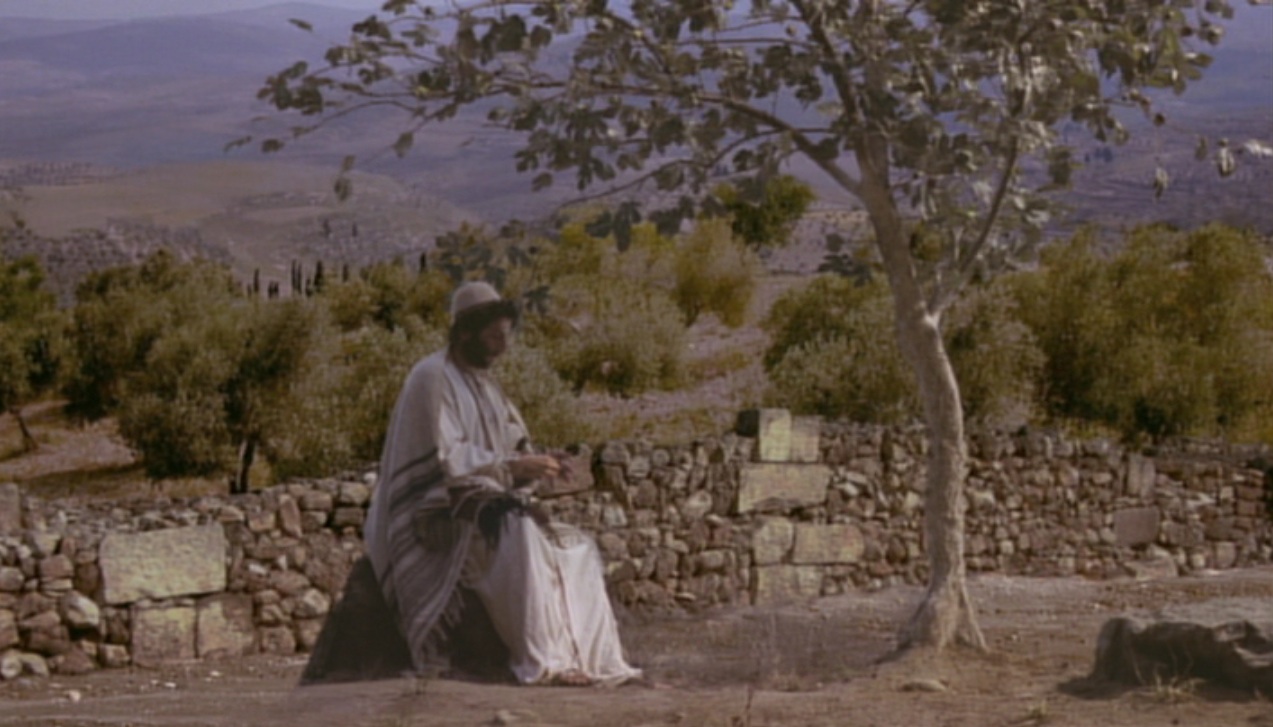 “How do you know about me?” Nathanael asked.

Jesus replied, “I could see you under the fig tree before Philip found you.” 
(John 1:48 NLT)
Nathanael’s Testimony
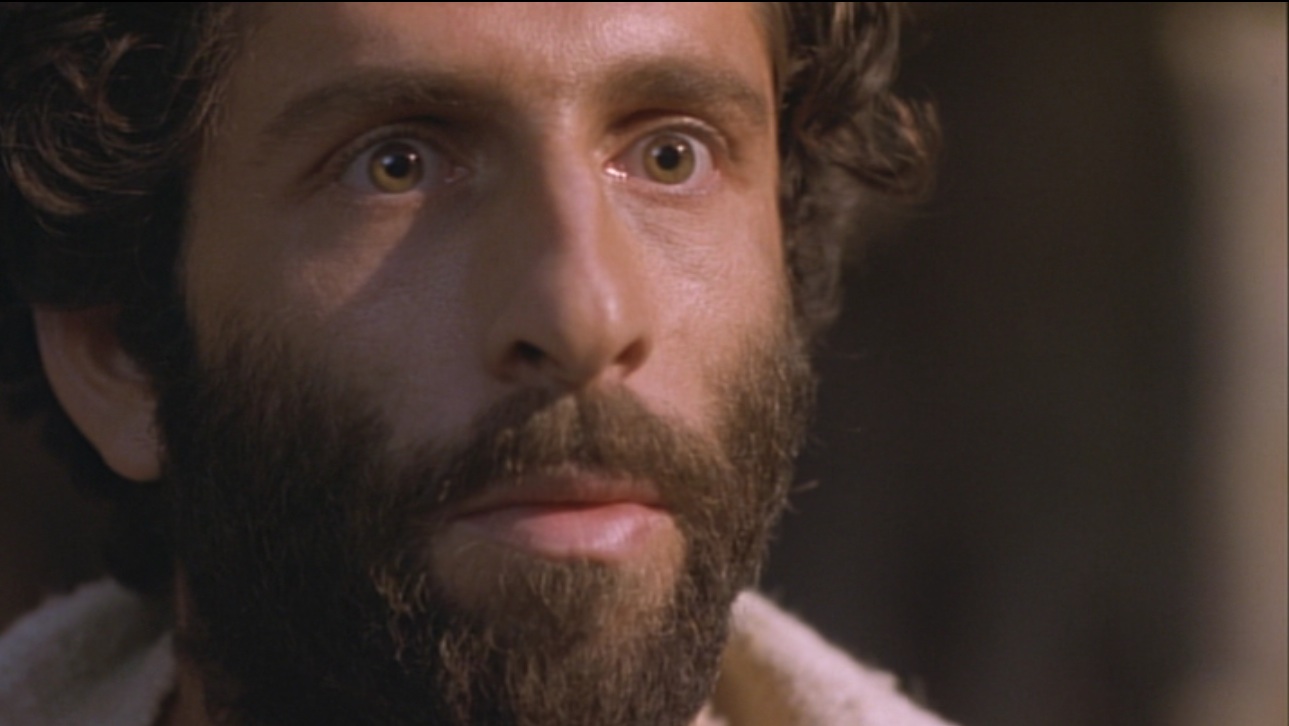 “Rabbi, you are the Son of God—the King of Israel!” 
(John 1:49 NLT)
“Son of God”
Used first by John the Baptist (1:34).
 The central teaching of John’s Gospel, since the purpose of this Gospel is to give evidences that:
“Jesus is the Christ, the Son of God” (John 20:31)
David R. Bauer, Dictionary of Jesus & the Gospels, 774
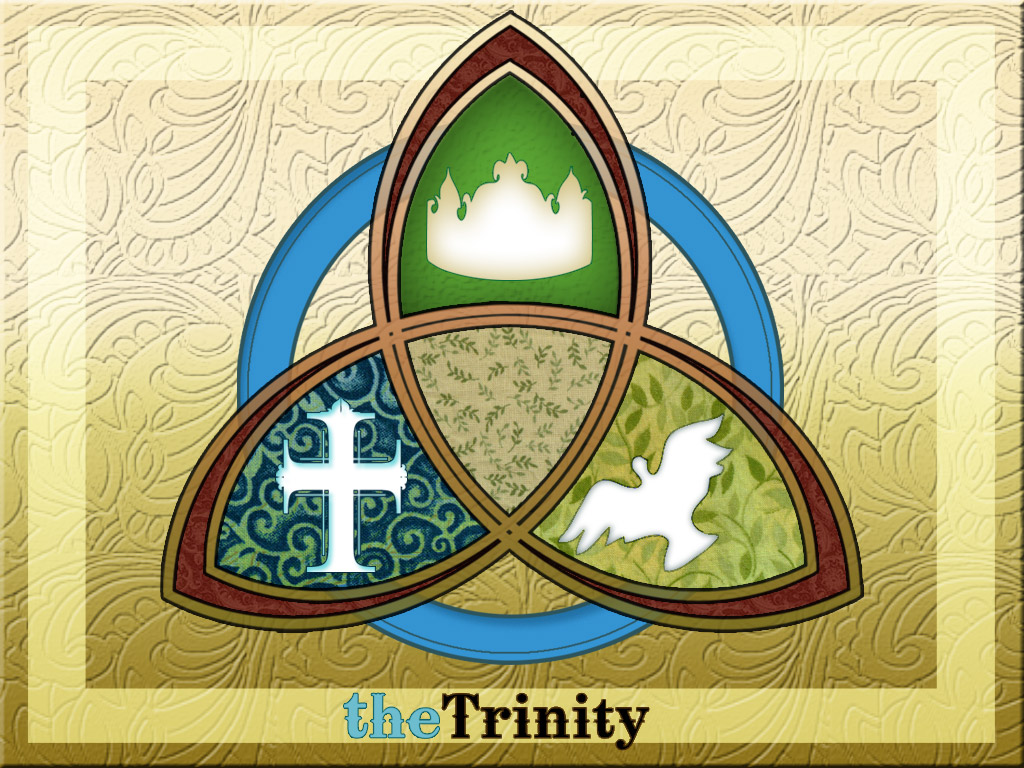 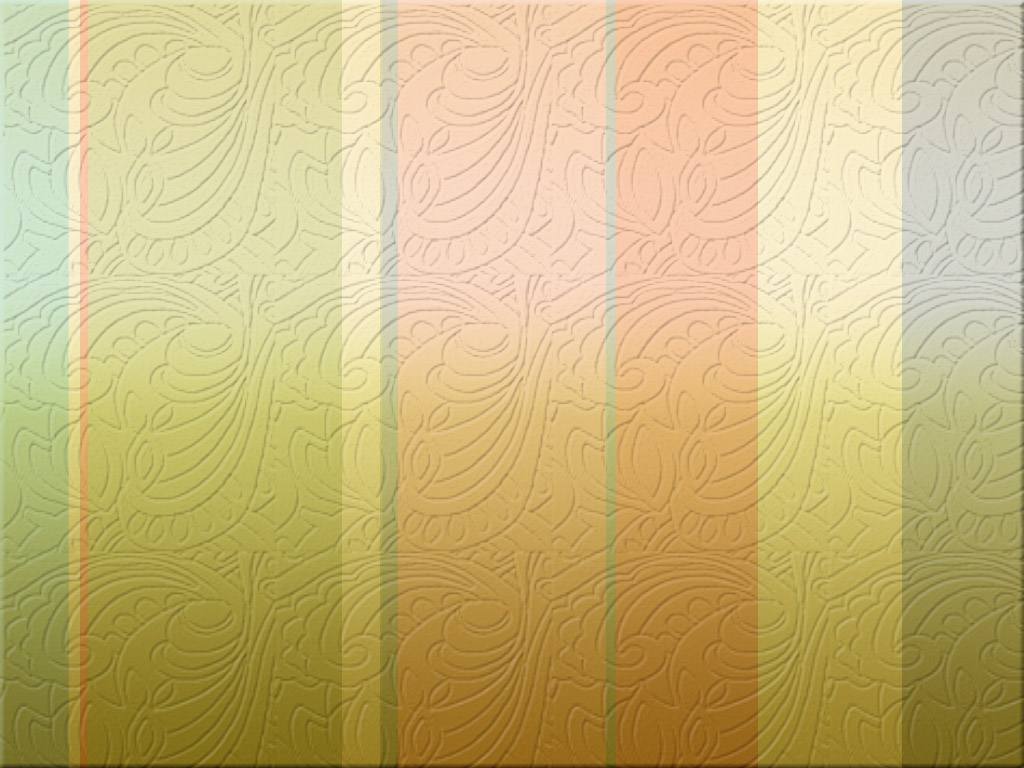 The Trinity
“Son of God”
In Psalm 2:6-7 God says, “I have installed my King on Zion, my holy hill.  I will proclaim the decree of the Lord: He said to me, ‘You are my Son; today I have become your Father’” (NIV).  
The significance of this title is in John 1:18, where Jesus is the final word from God, for nobody else has such a close relationship to deity.
Merrill C. Tenney, The Expositor’s Bible Commentary, 38
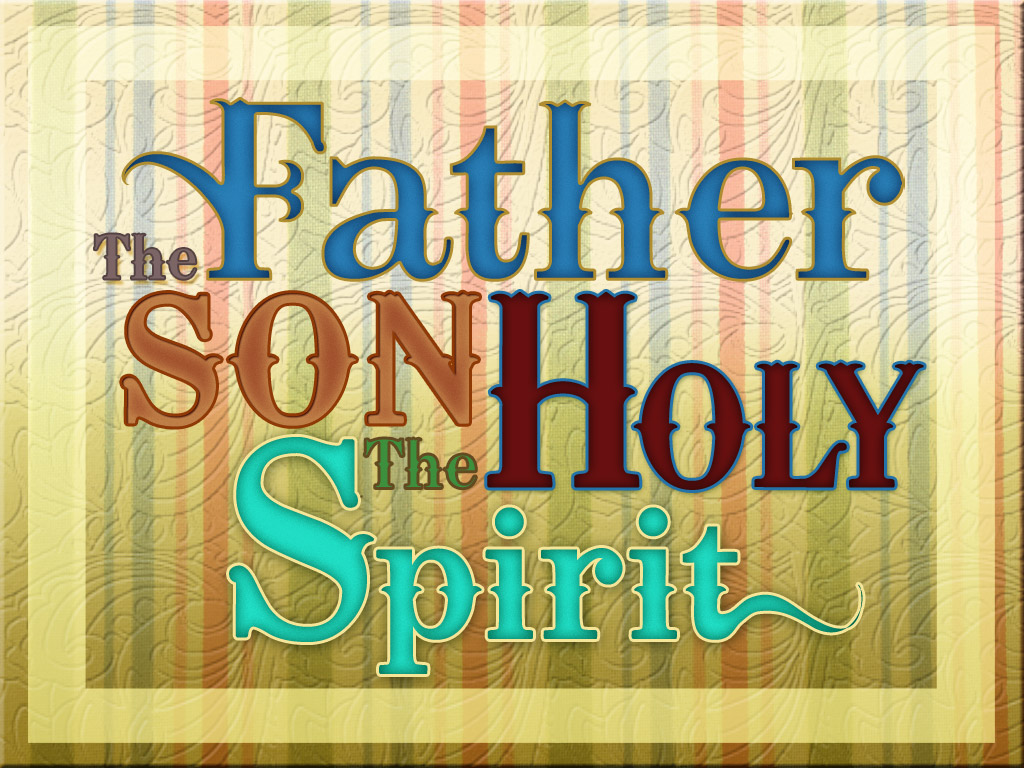 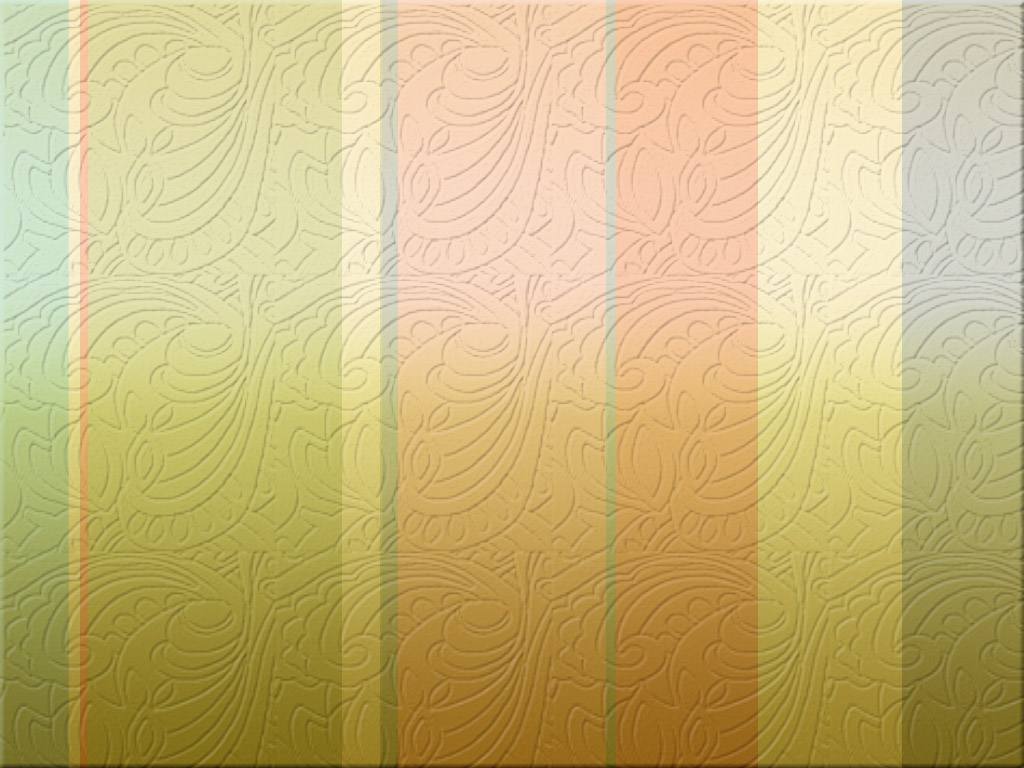 The Father, Son & Spirit
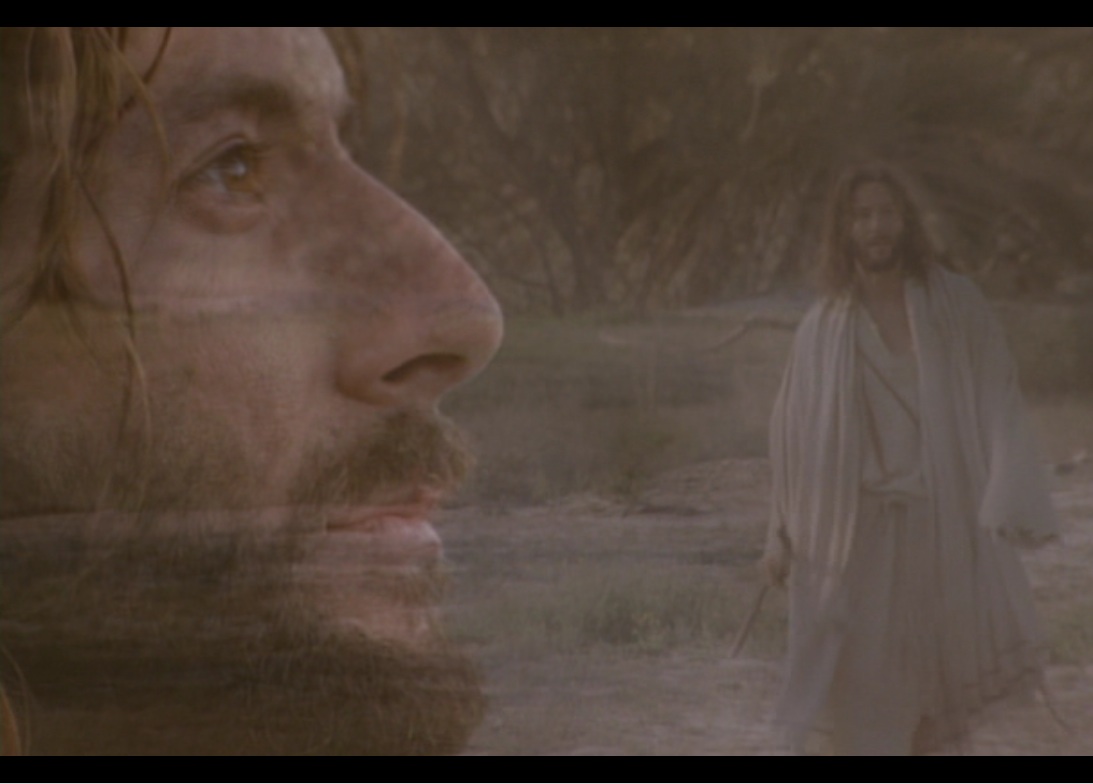 Who is Jesus?
Saviour
Jesus
Son of God
Lamb of God
Three Reasons the Word is God
Lord
God
WORD
Messiah
Christ
Anointed One
Son of David
King of Israel
Lord Jesus Christ
King of Kings
=
Son of Man
God Saviour King
[Speaker Notes: The identity of the Logos is threefold in John 1:19-51…]
So what should we do?
So what should we do?
Don’t be afraid to tell others who Jesus really is.
Tell others that Jesus is the Savior, Messiah, and also Son of God.
He is the only One who is worthy of our worship and praise!
Main Idea
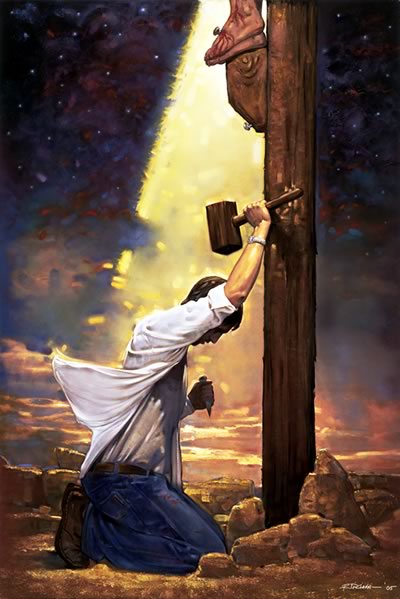 So what should we do?
Trust Him as Savior
Black
Get this presentation and script for free!
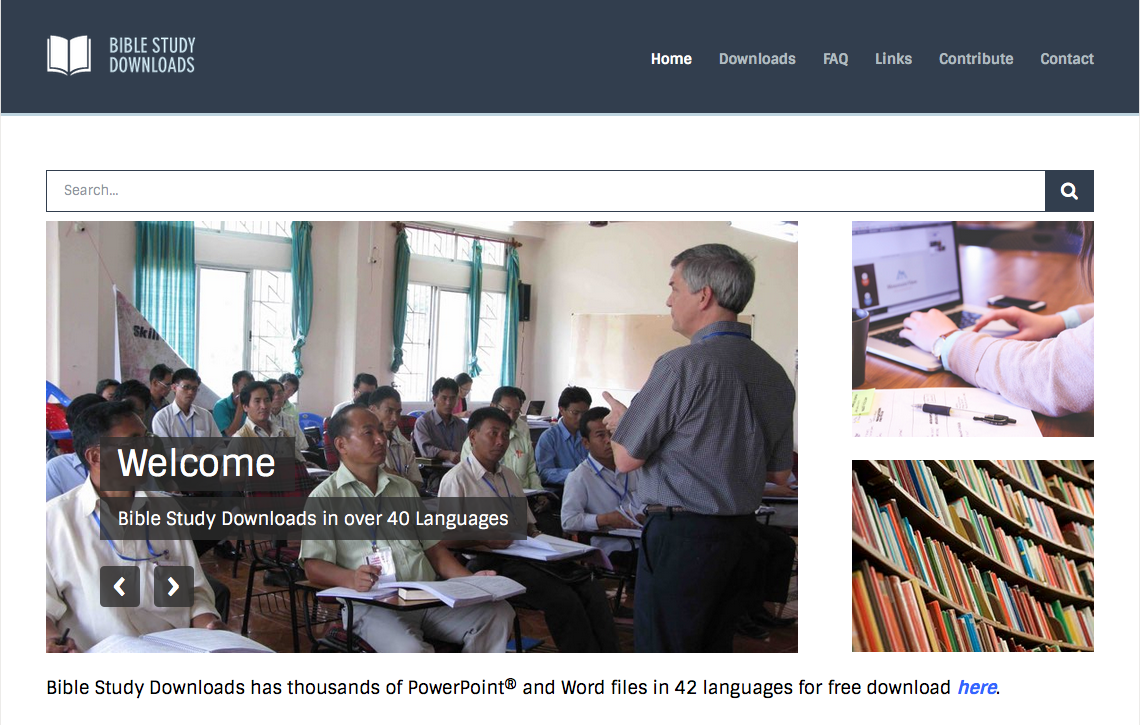 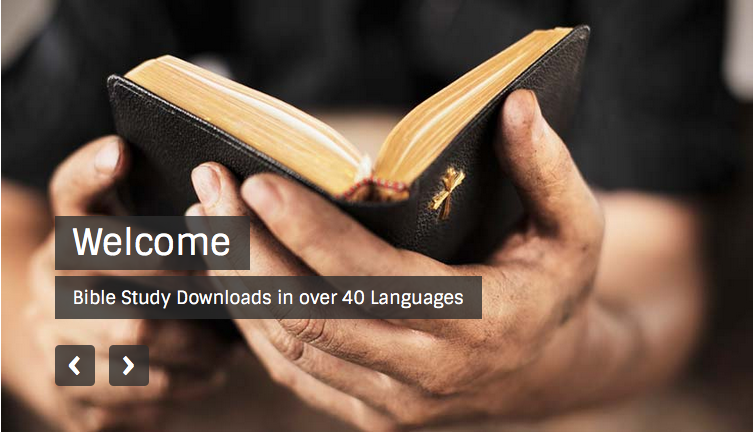 NT Preaching link at BibleStudyDownloads.org
[Speaker Notes: NT Preaching (np)]